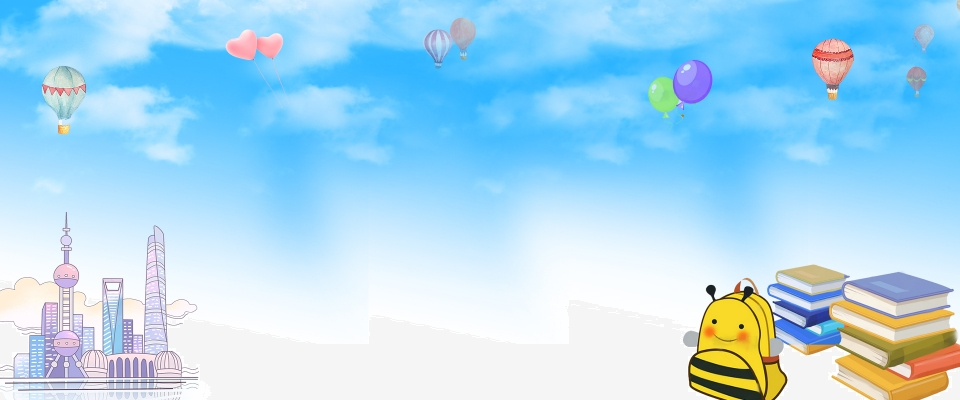 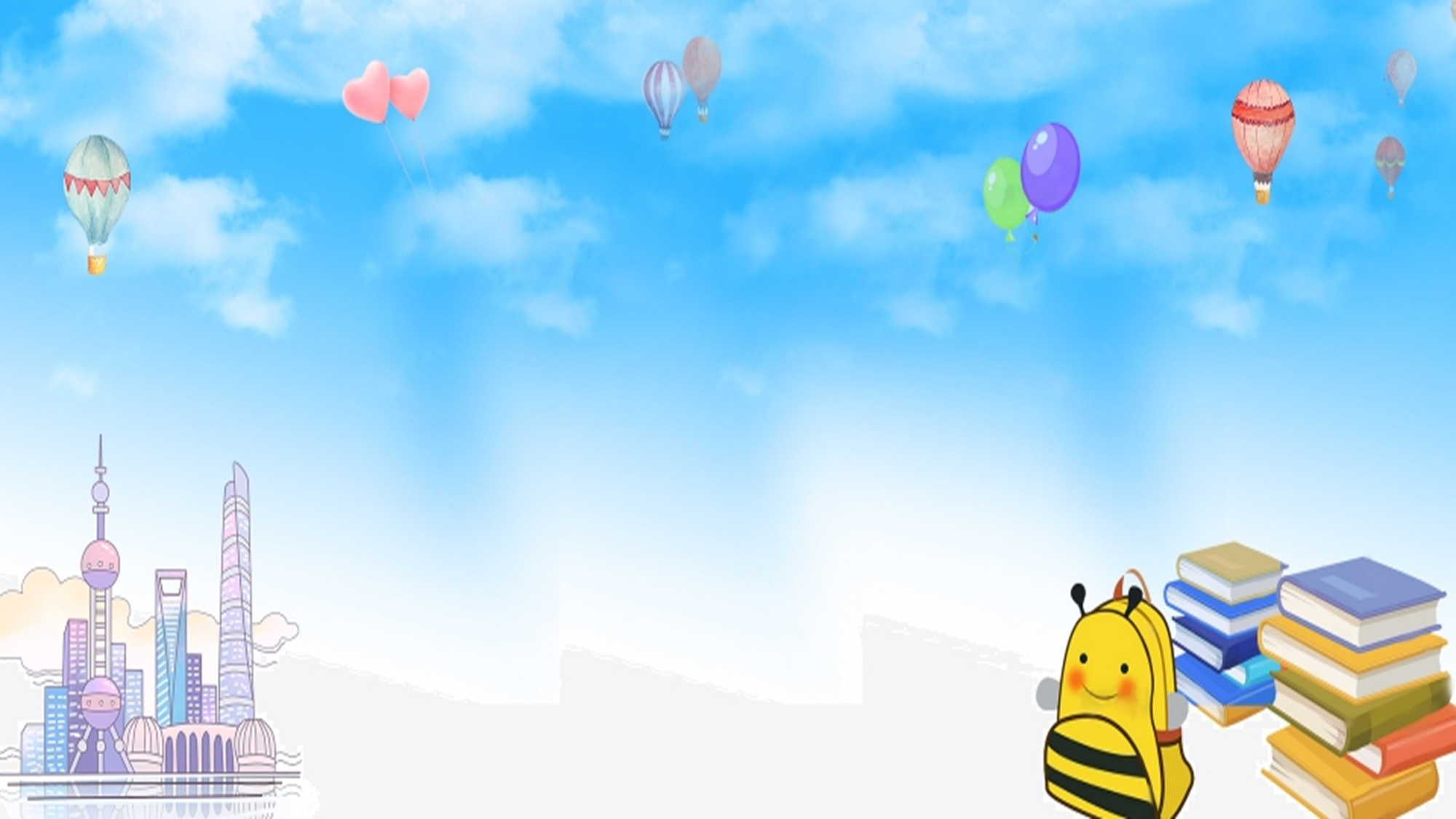 CHÀO MỪNG  QUÝ THẦY , CÔ GIÁO
CHÀO MỪNG  QUÝ THẦY , CÔ GIÁO
VỀ DỰ CHUYÊN ĐỀ KHỐI  I
VỀ DỰ CHUYÊN ĐỀ KHỐI  I
PHÂN MÔN HỌC VẦN LỚP 1 THEO HƯỚNG NGHIÊN CỨU BÀI HỌC
Môn:      Hoạt động trải nghiệm
     Bài:     Hoạt động giáo dục theo chủ đề:
Môi trường quanh em
Giáo viên báo cáo: LÊ THỊ THÙY LIÊN
GV dạy minh họa: Nguyễn Lệ Thanh
Trường tiều học Nhơn Hội
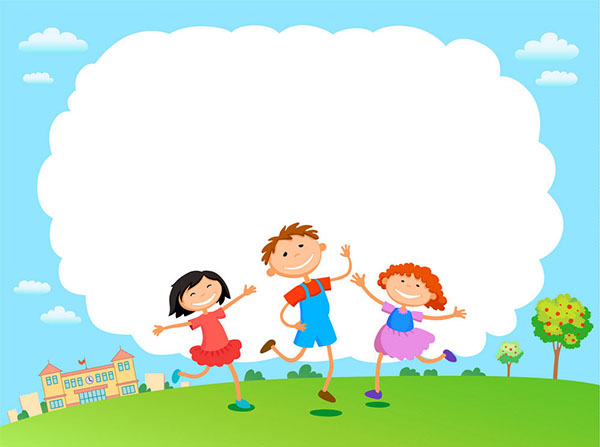 CÁC EM HÃY CÙNG KHỞI ĐỘNG : 
Như một hòn bi xanh
Nhạc sĩ : Trịnh Công Sơn
Khởi động
延迟符
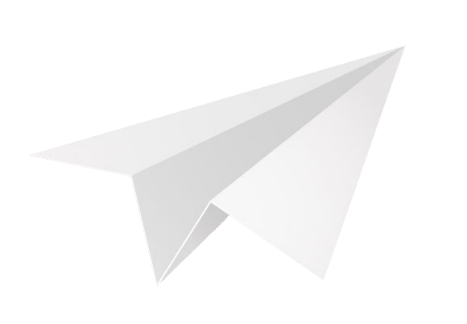 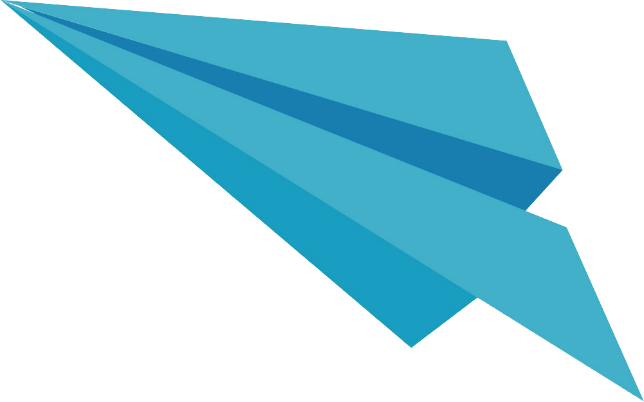 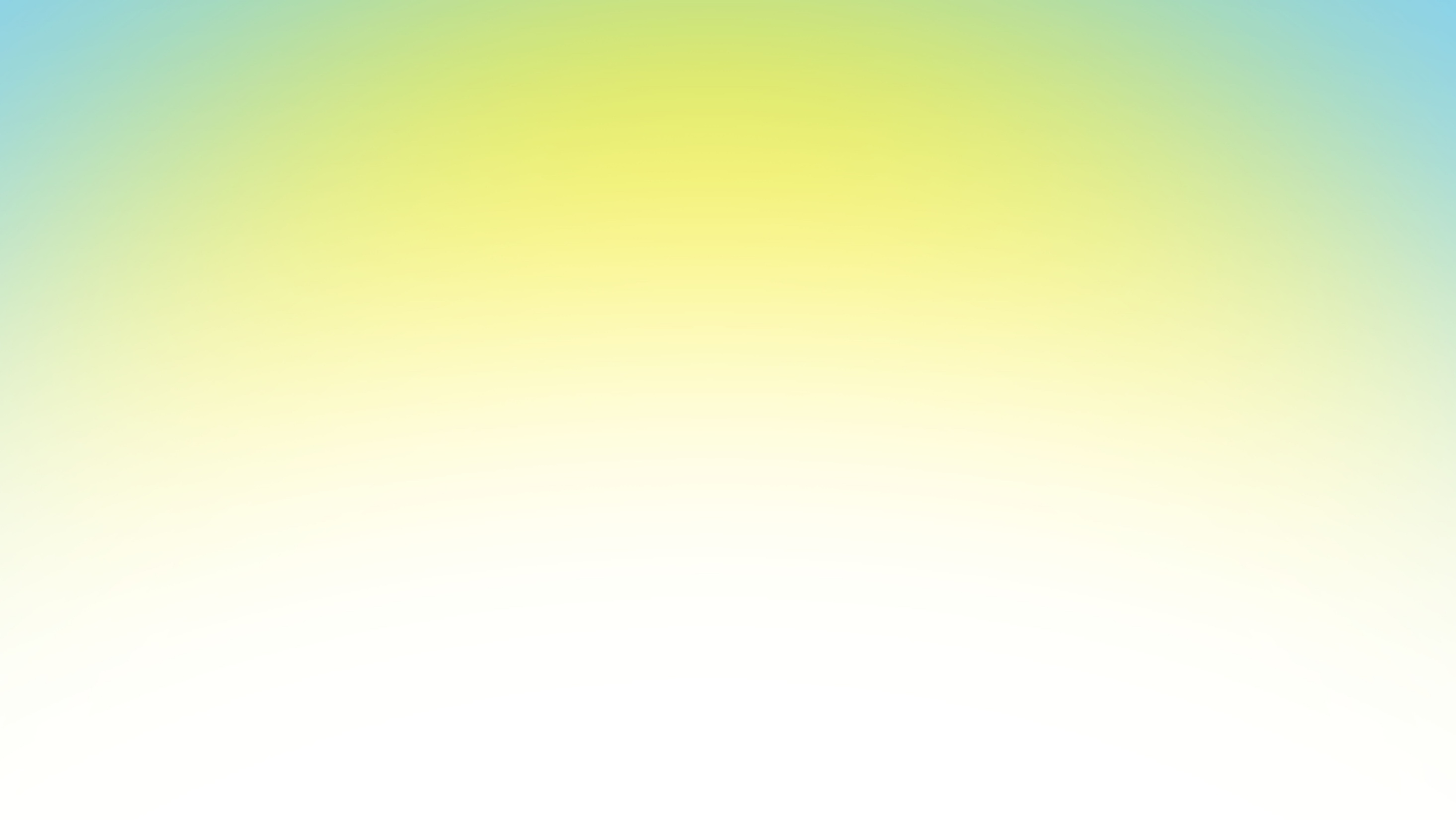 Thứ năm ngày 20 tháng 2 năm 2025
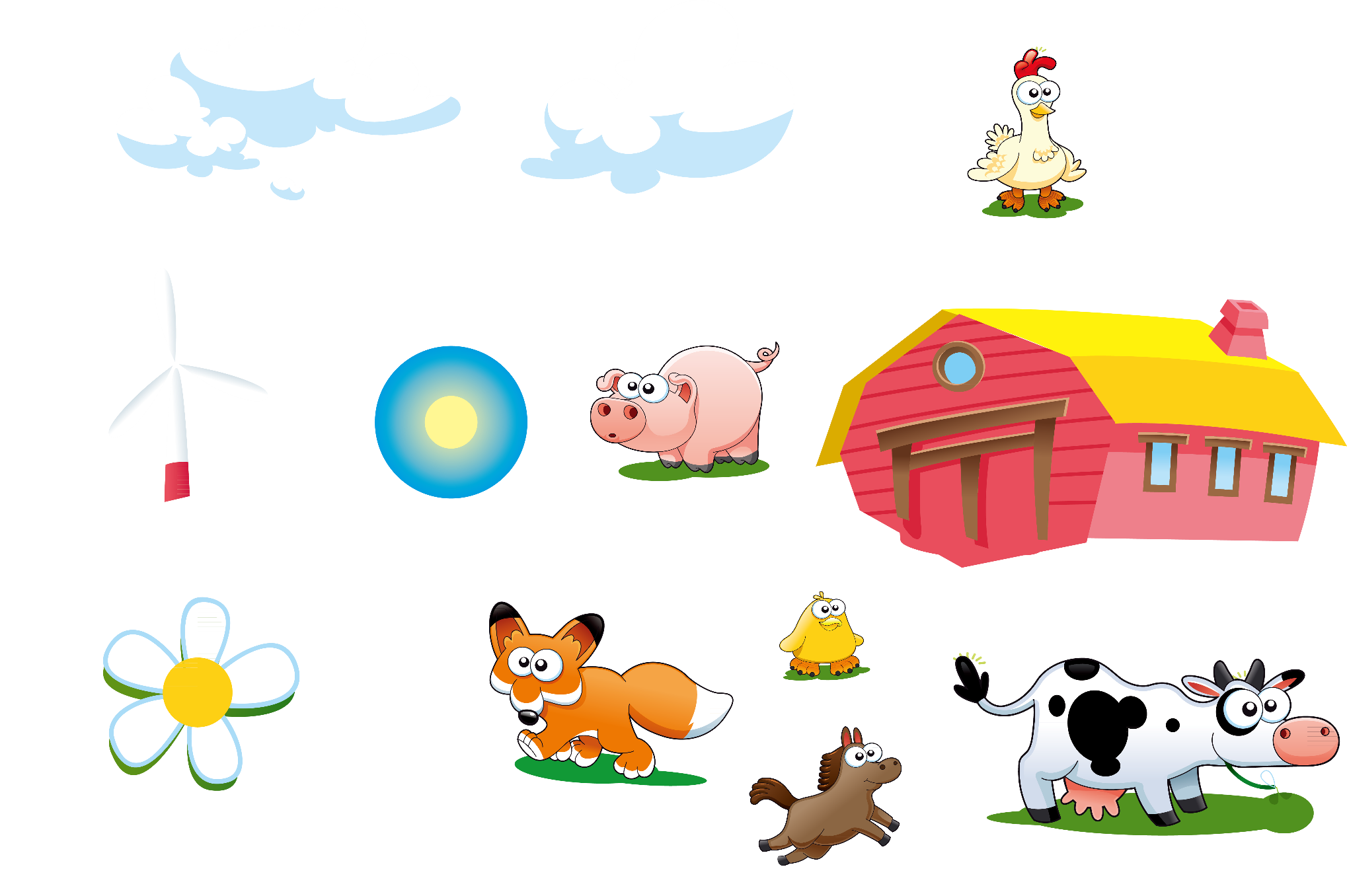 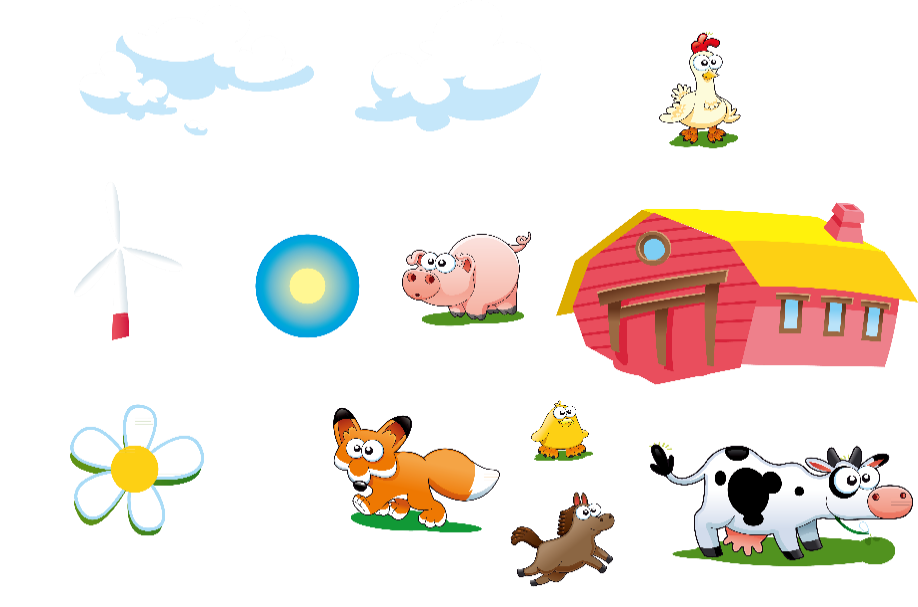 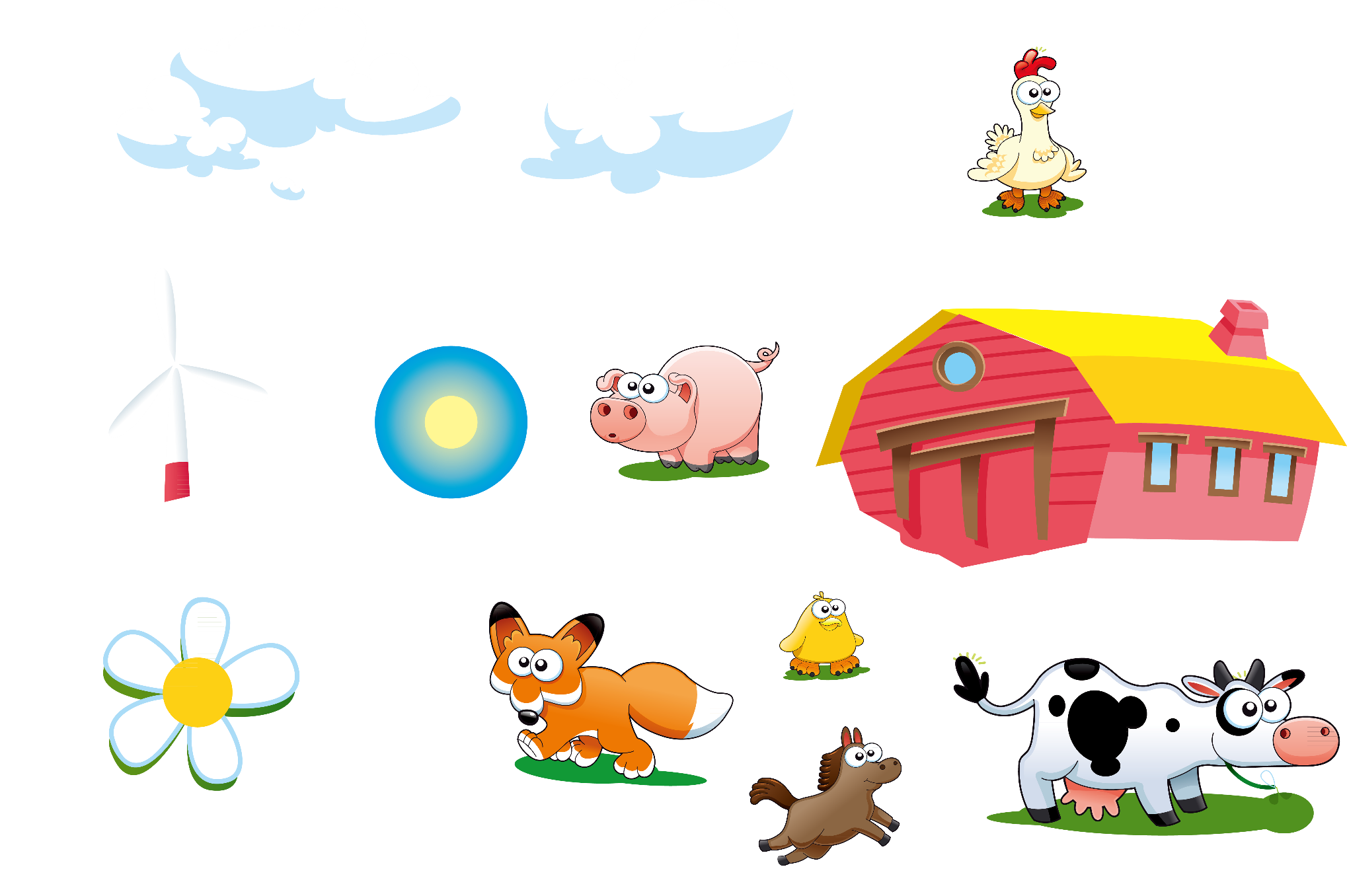 Hoạt động trải nghiệm:
 Hoạt động giáo dục theo chủ đề: Môi trường quanh em
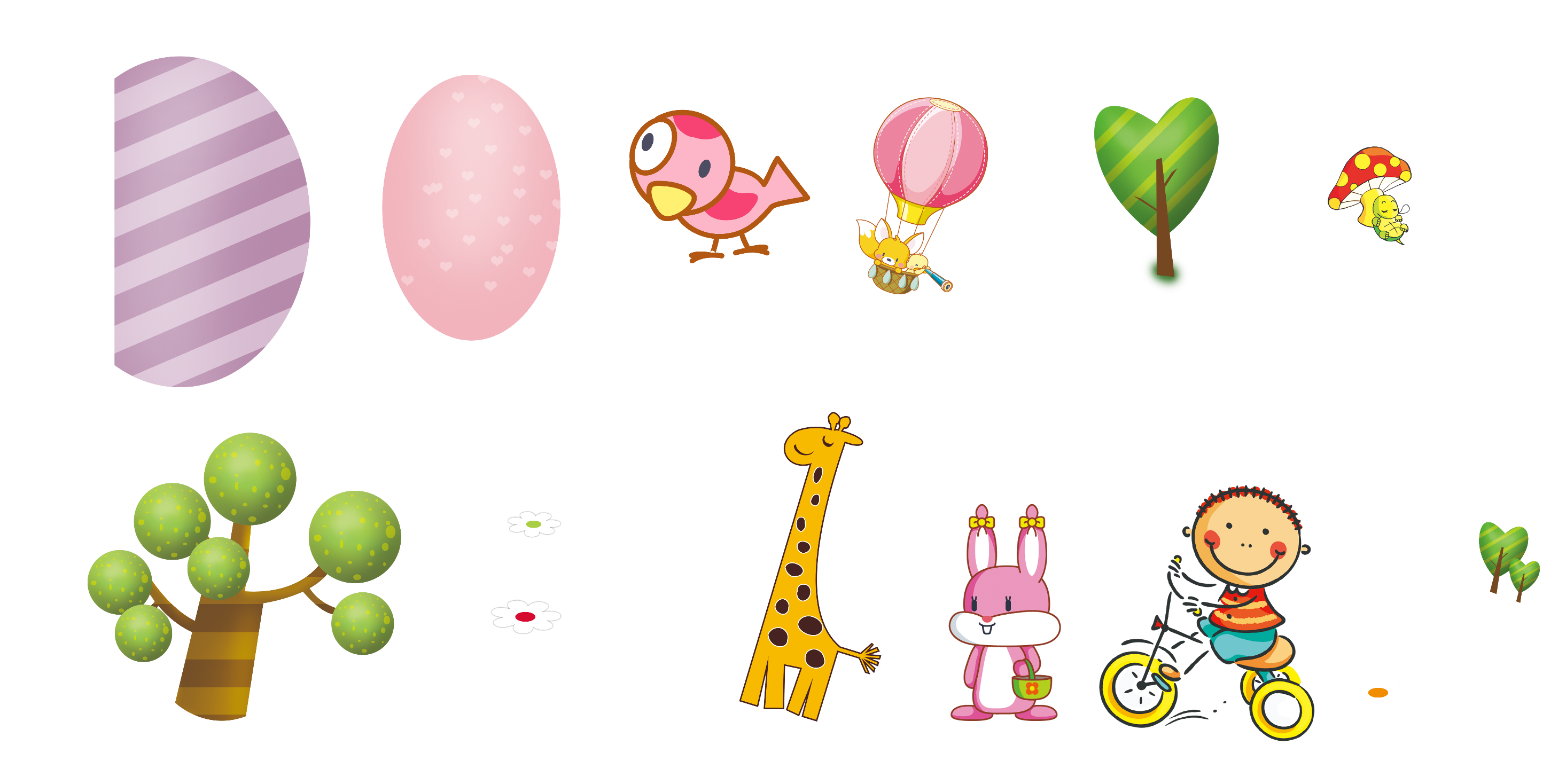 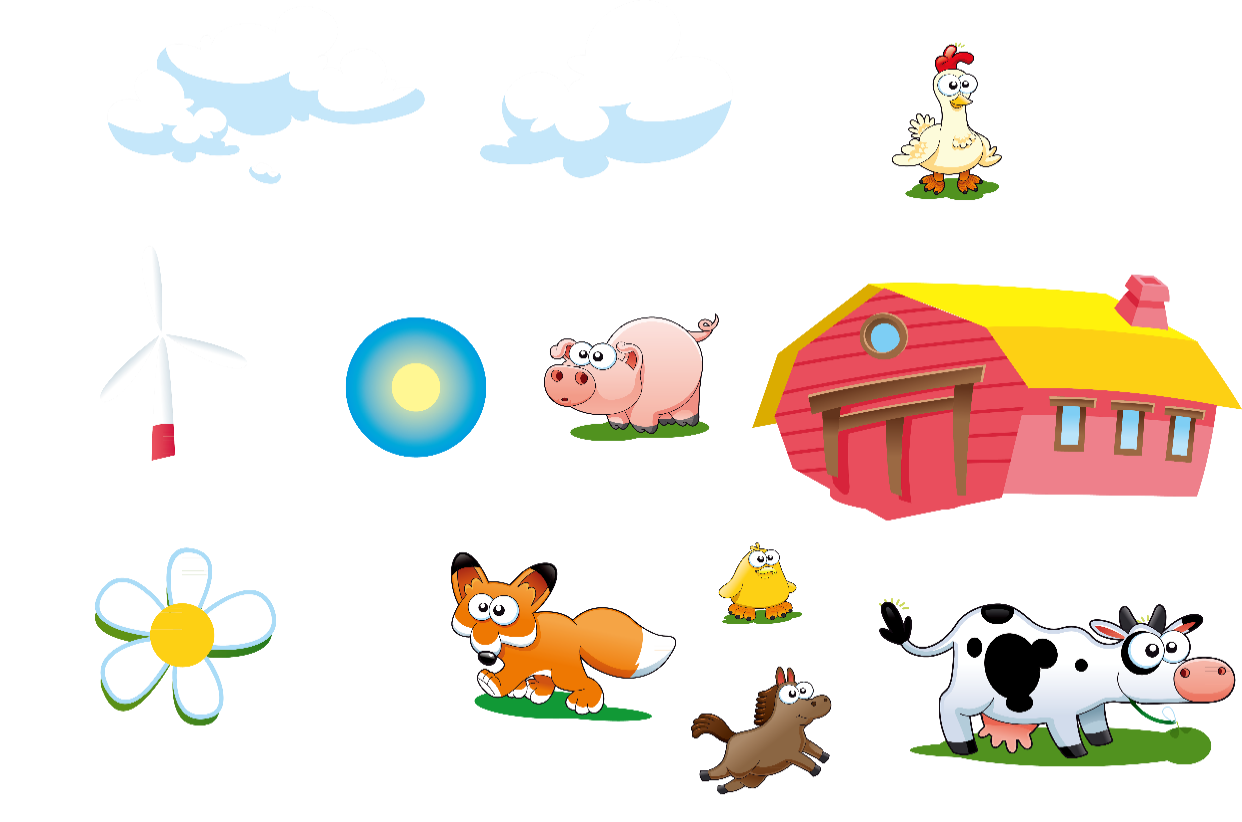 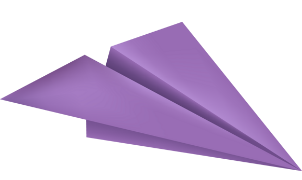 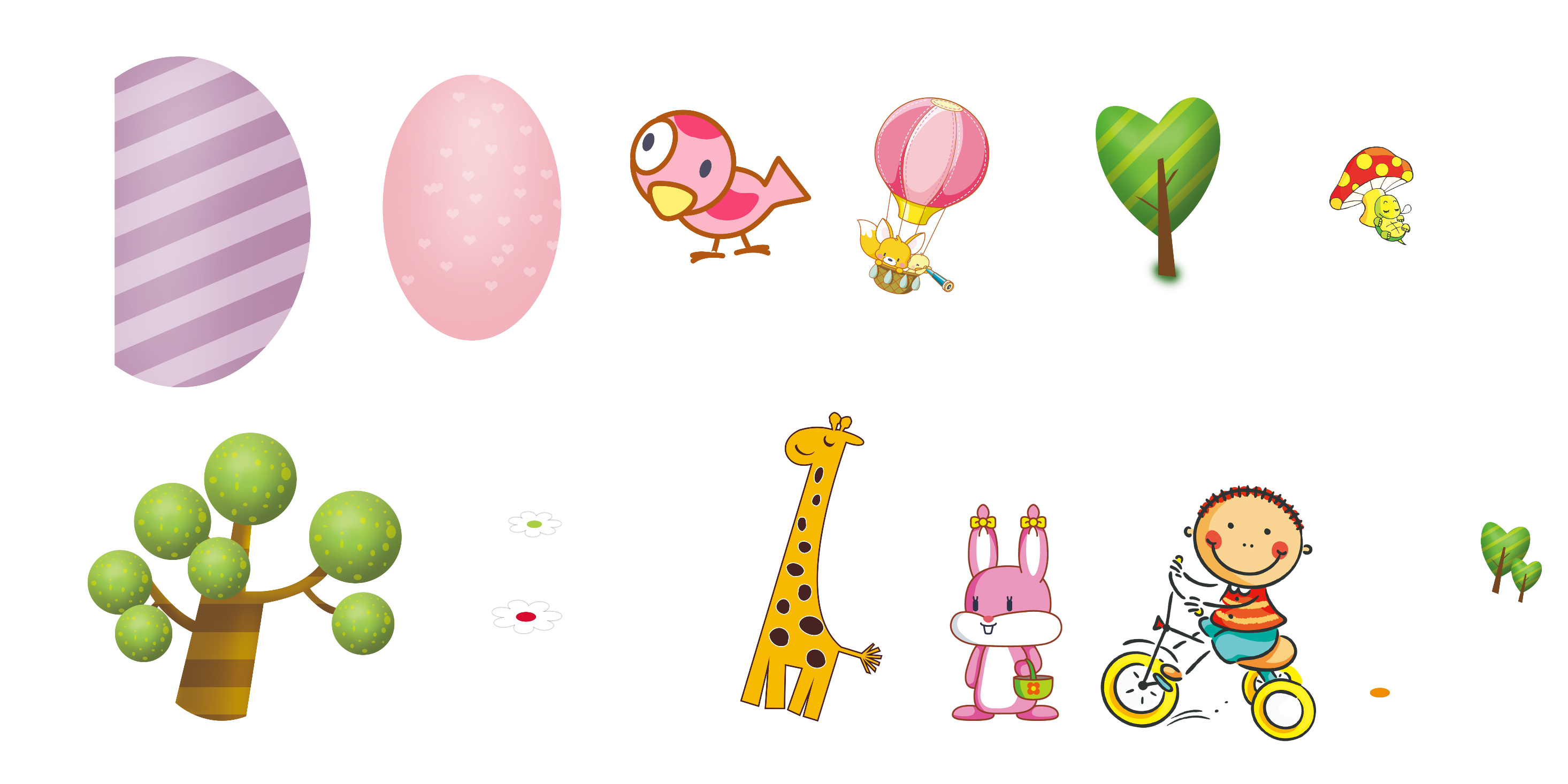 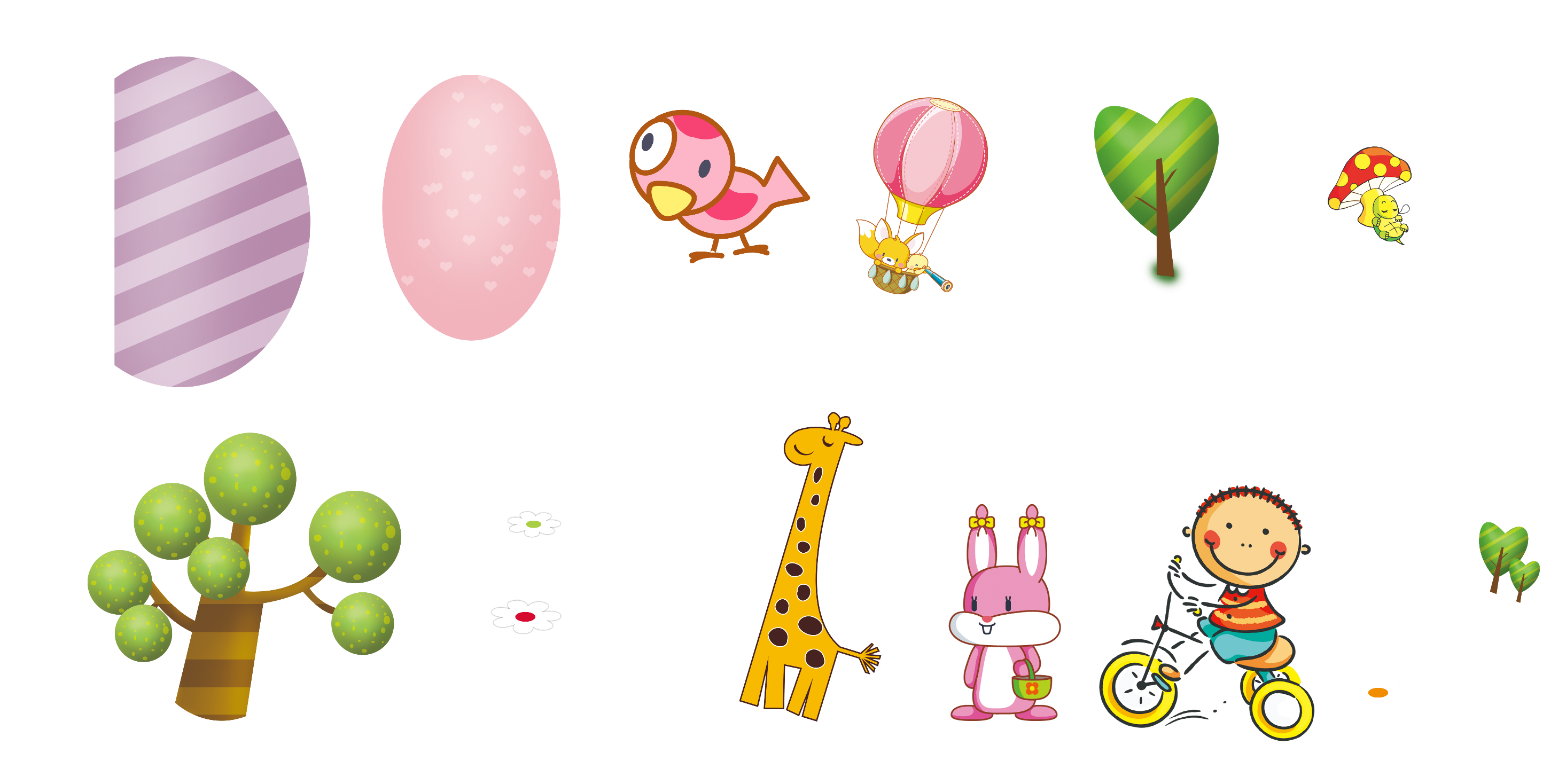 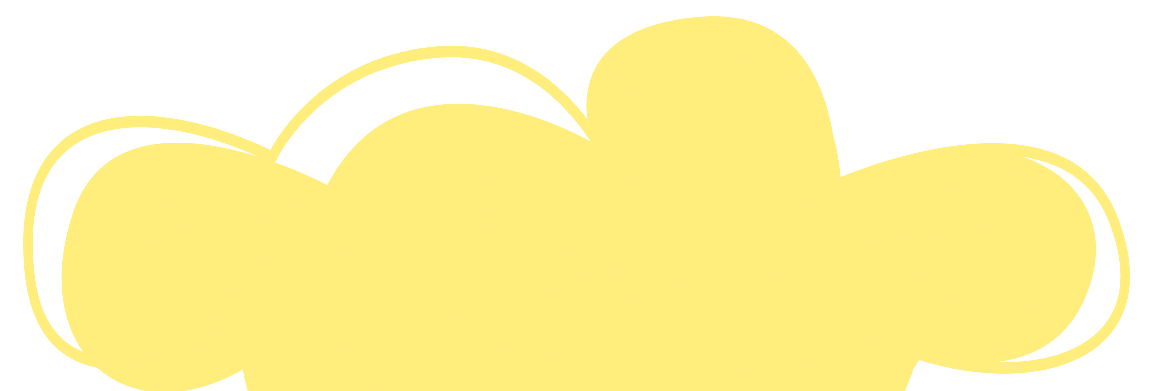 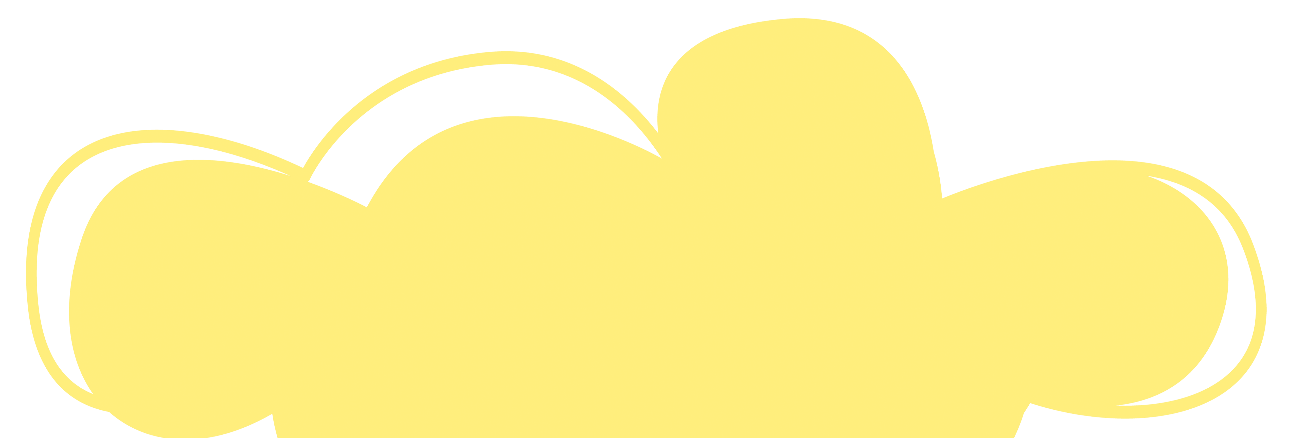 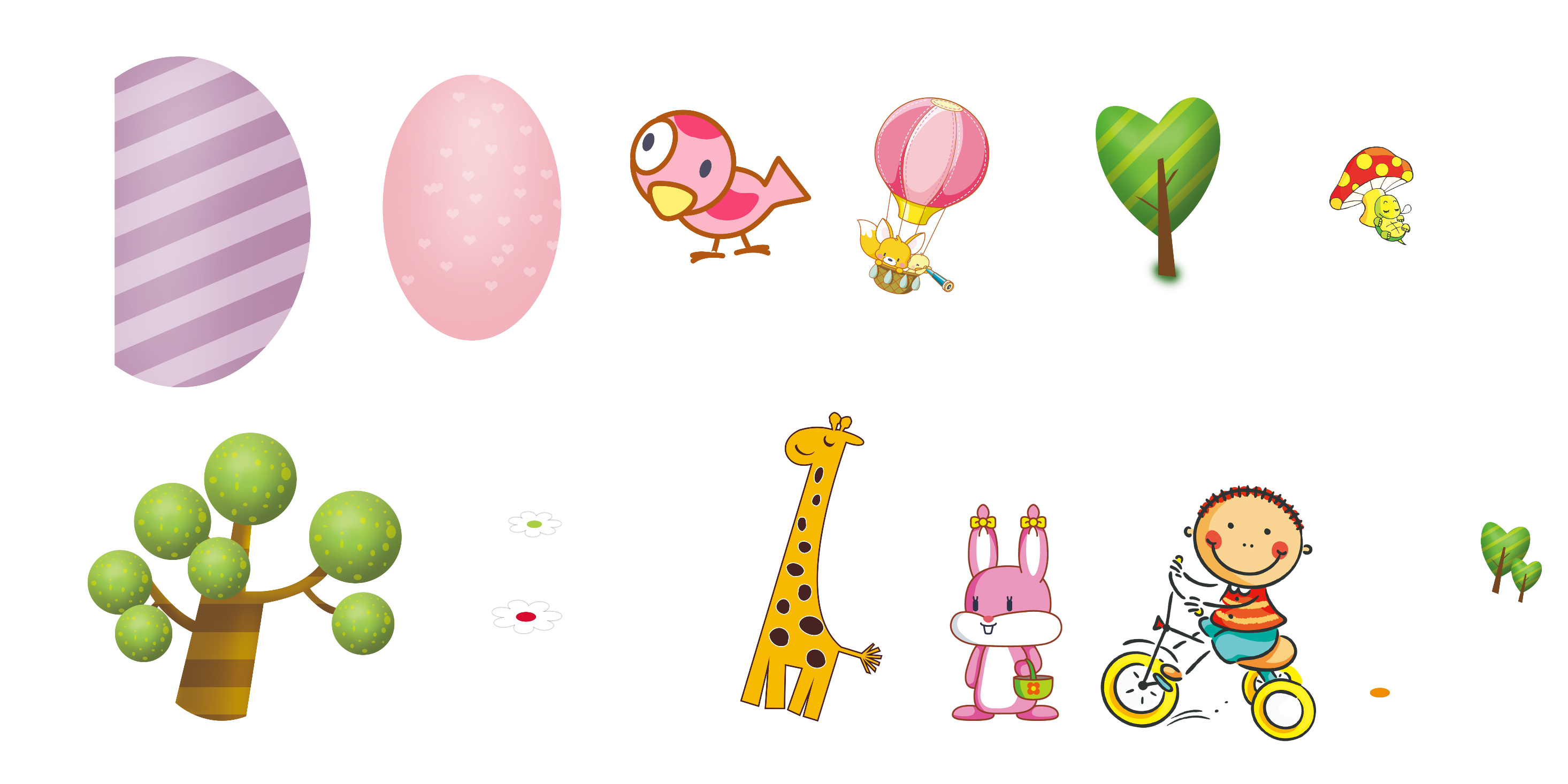 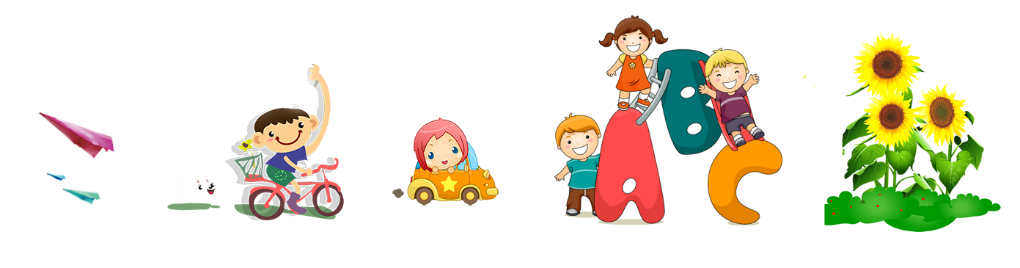 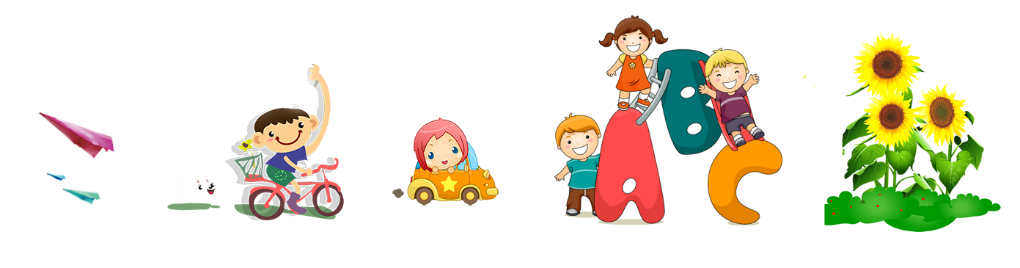 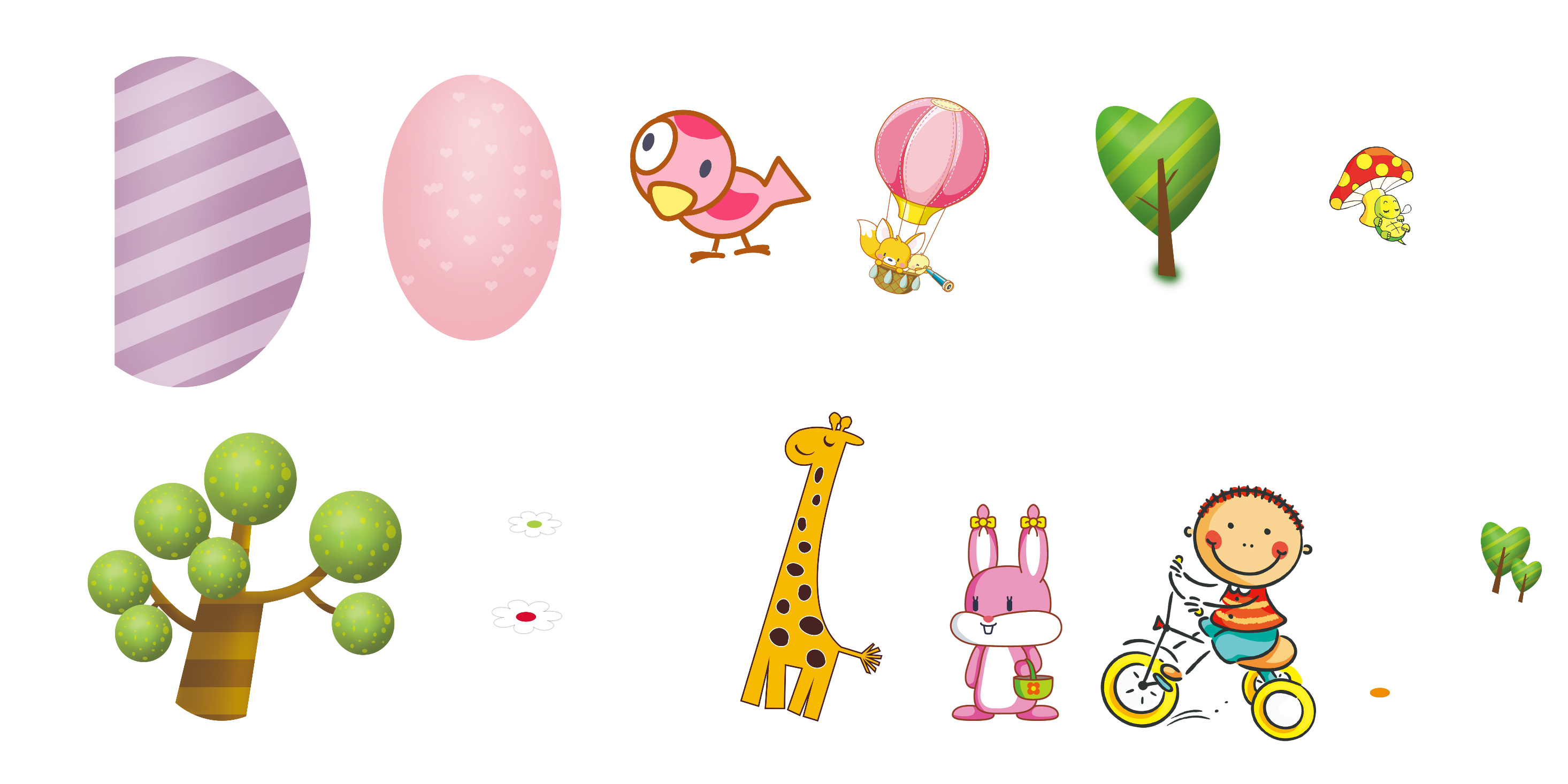 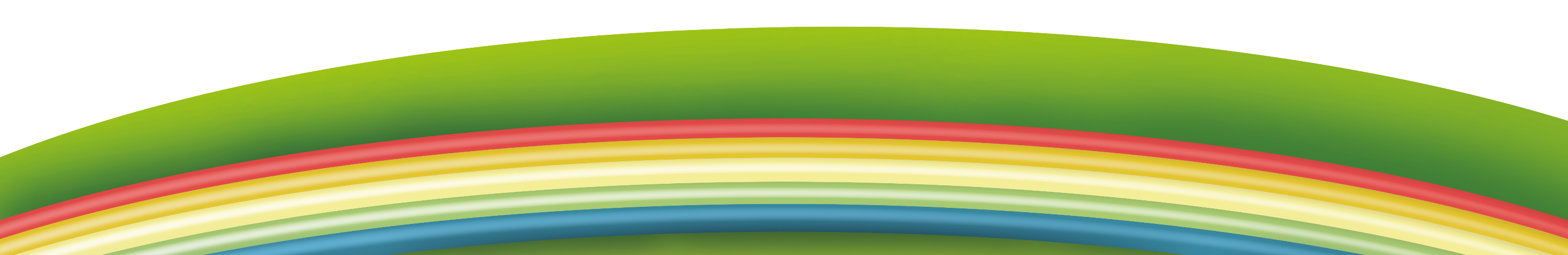 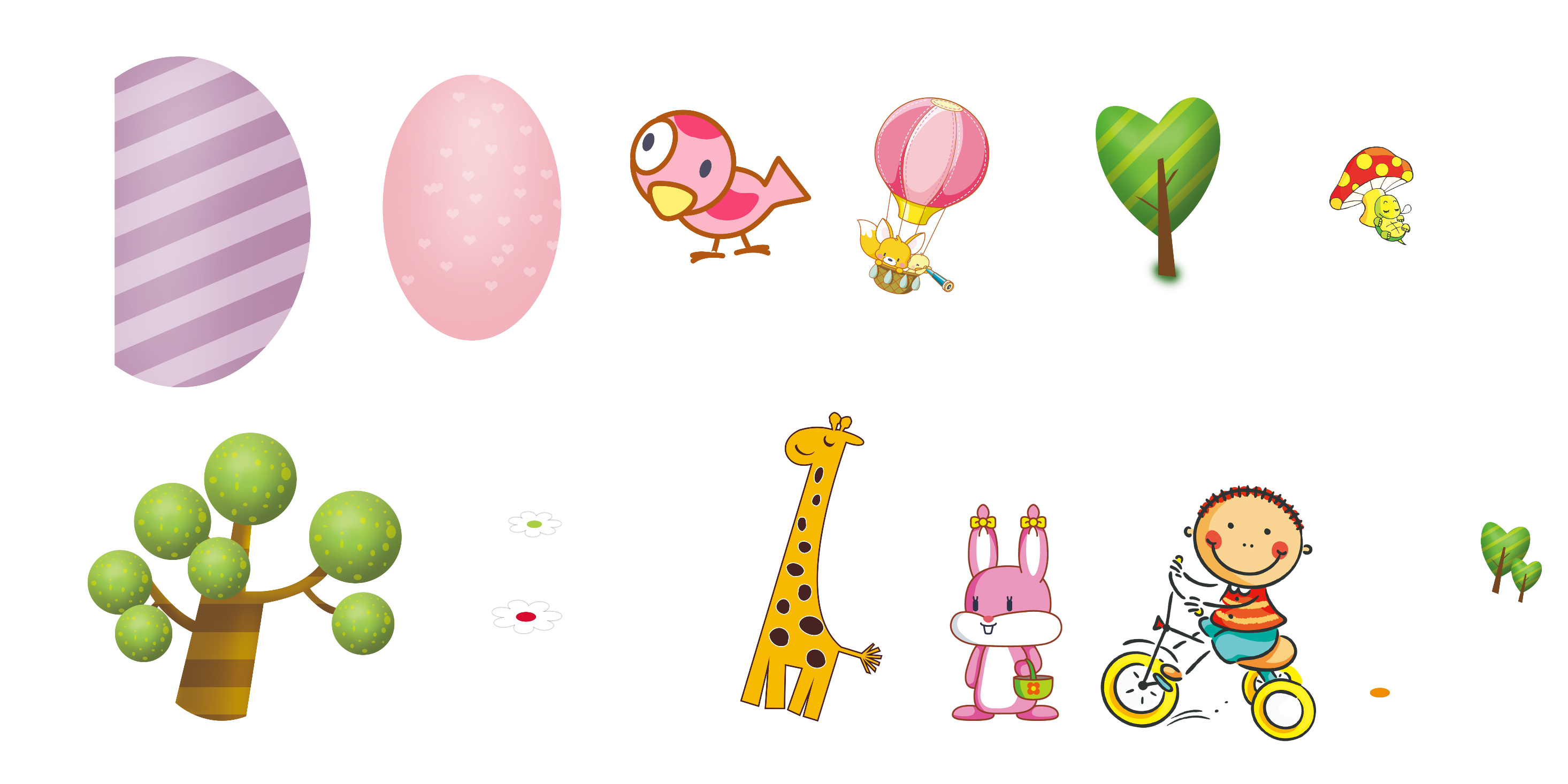 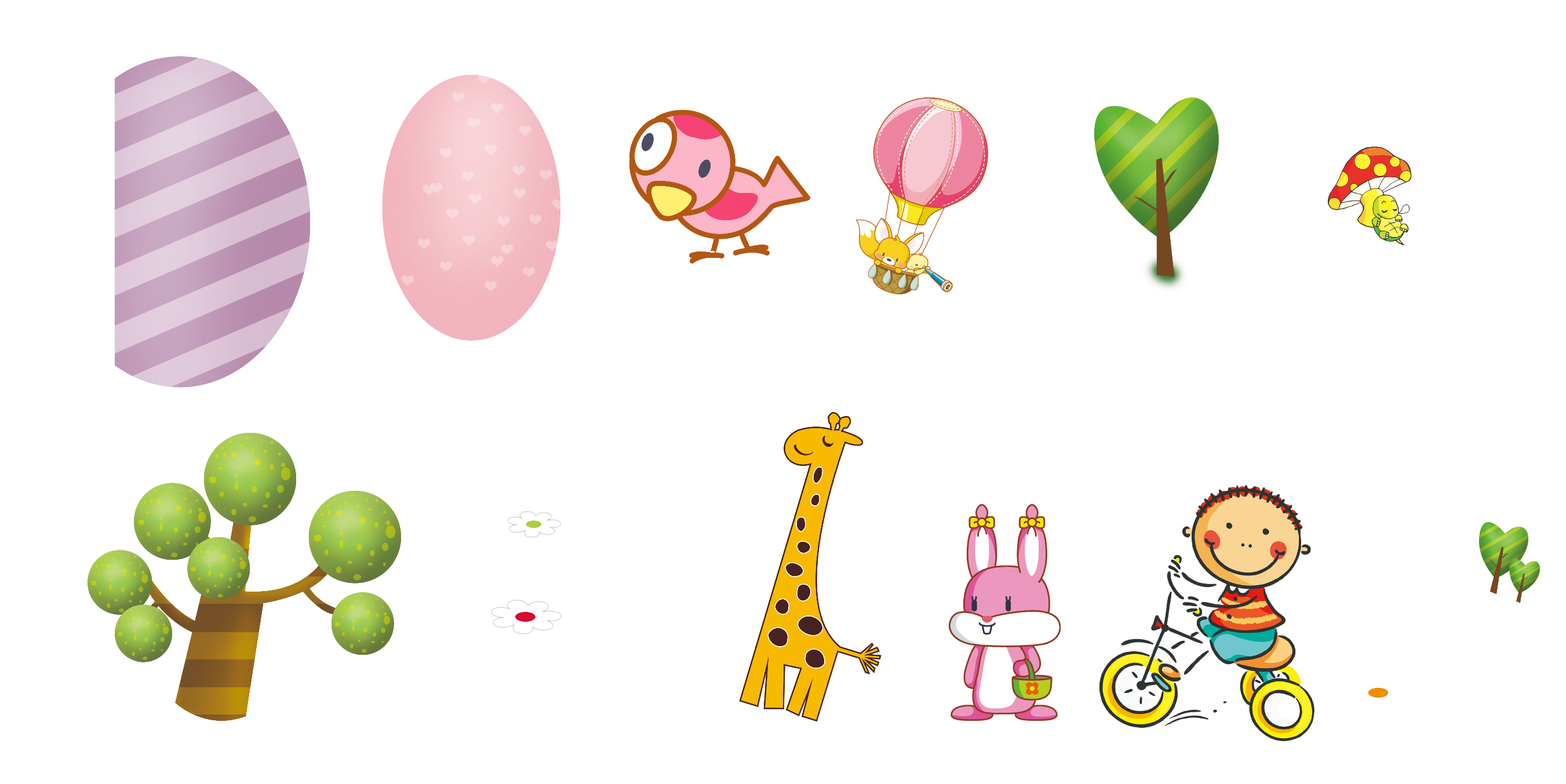 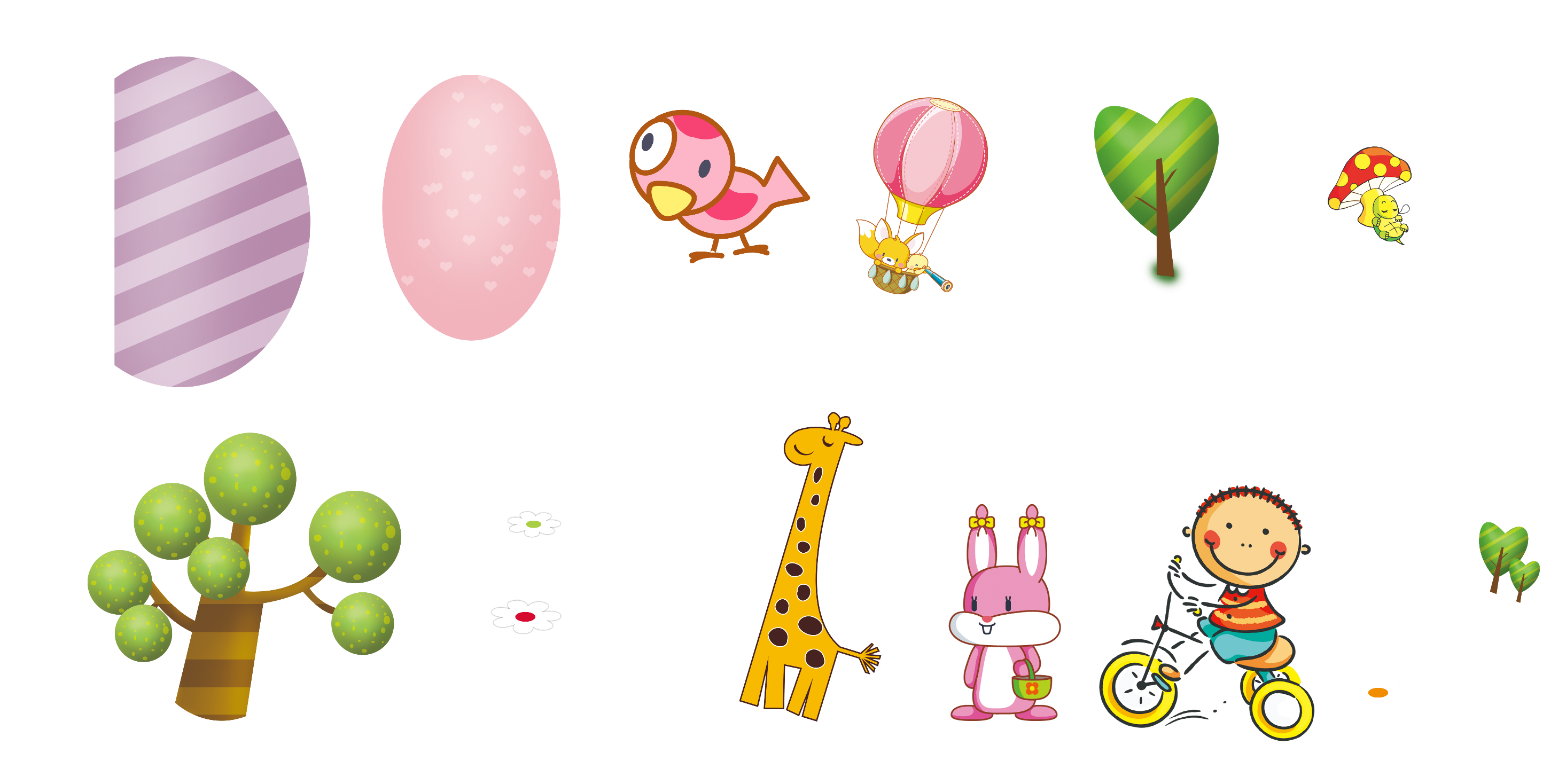 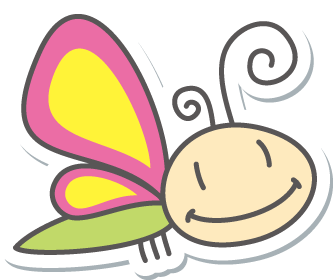 Hoạt động 1:
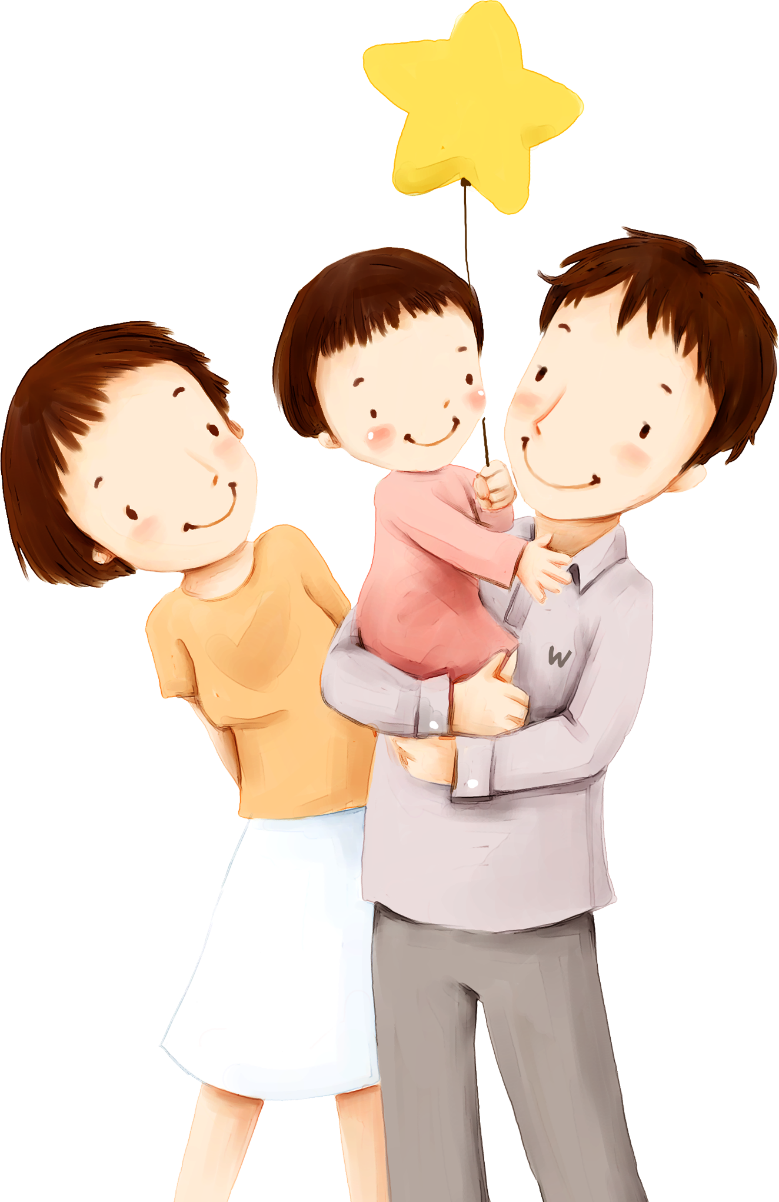 Tìm hiểu môi trường quanh em
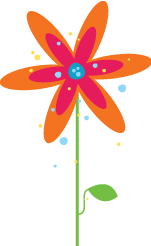 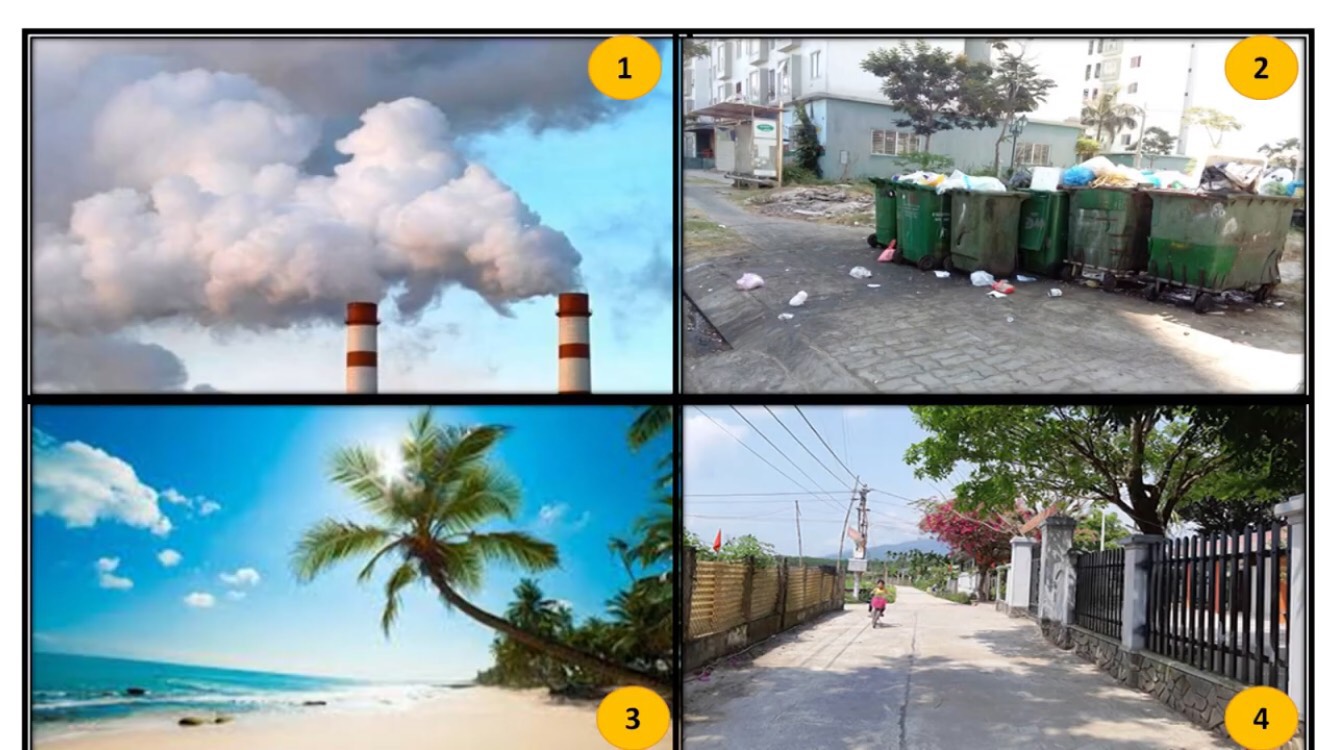 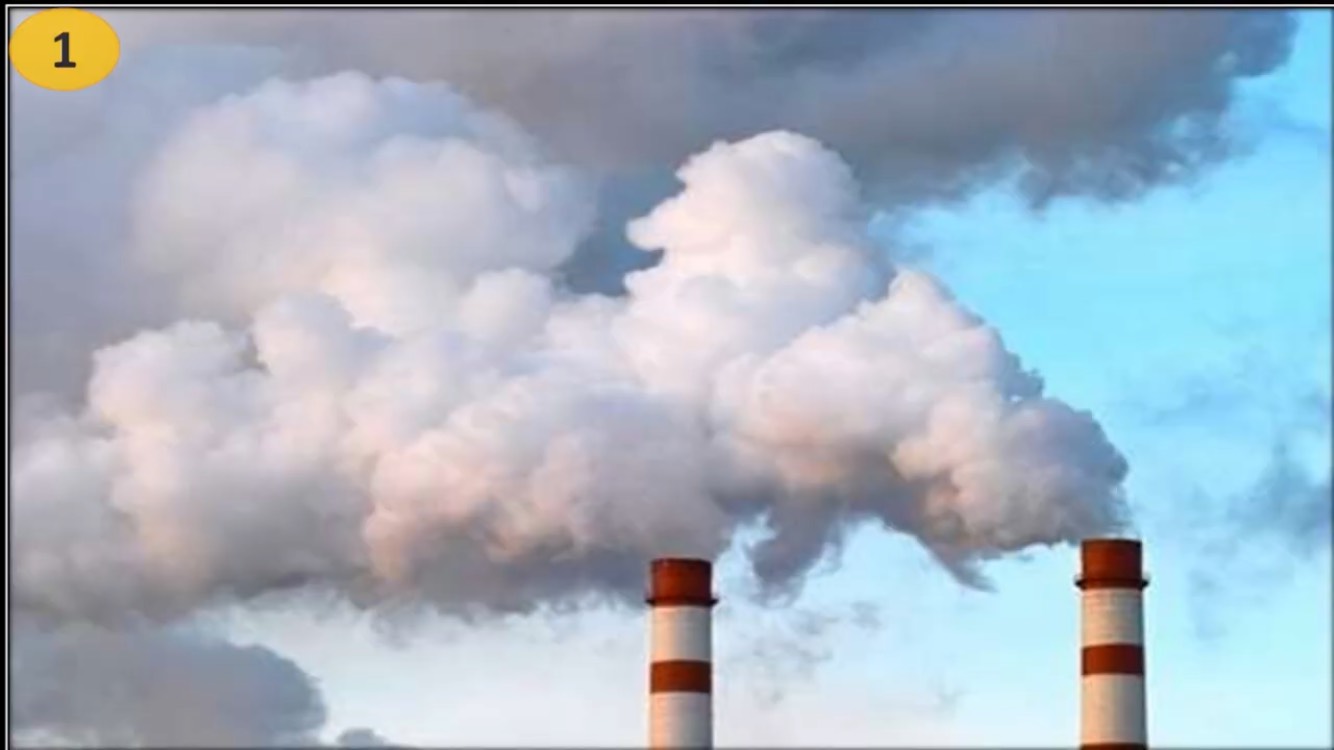 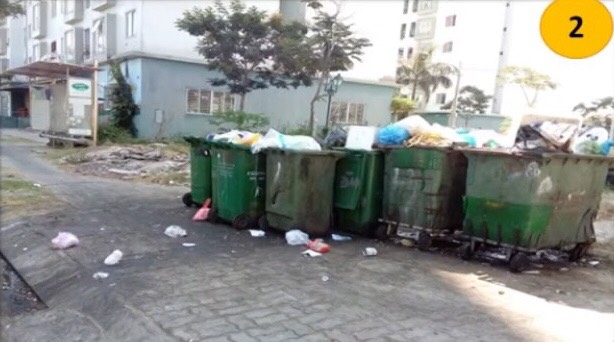 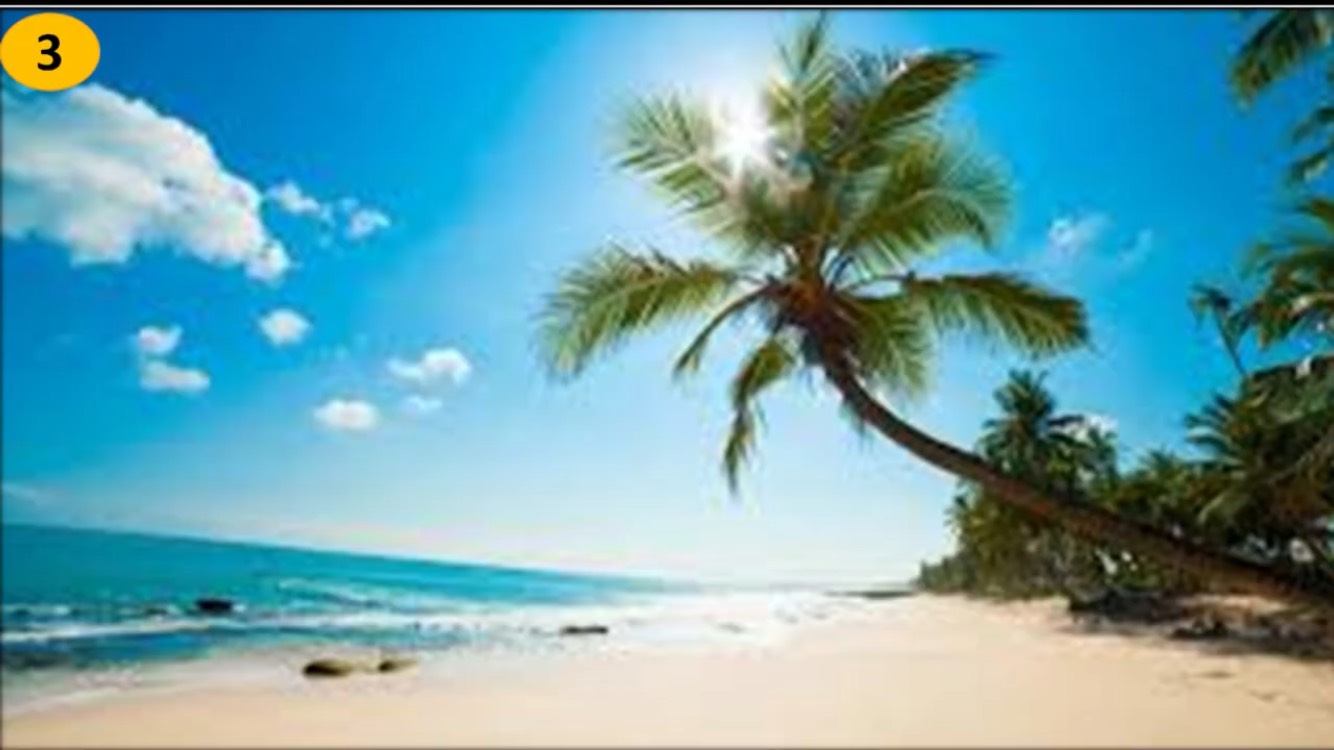 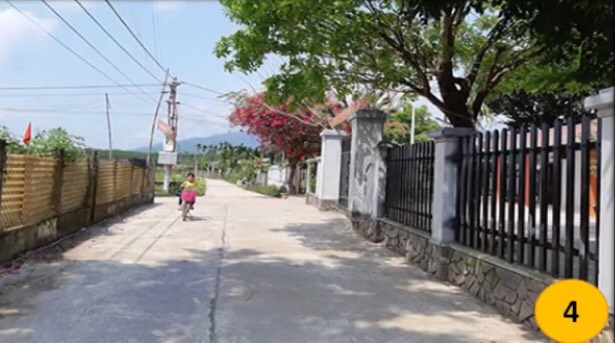 Hoạt động 1: Tìm hiểu môi trường quanh em
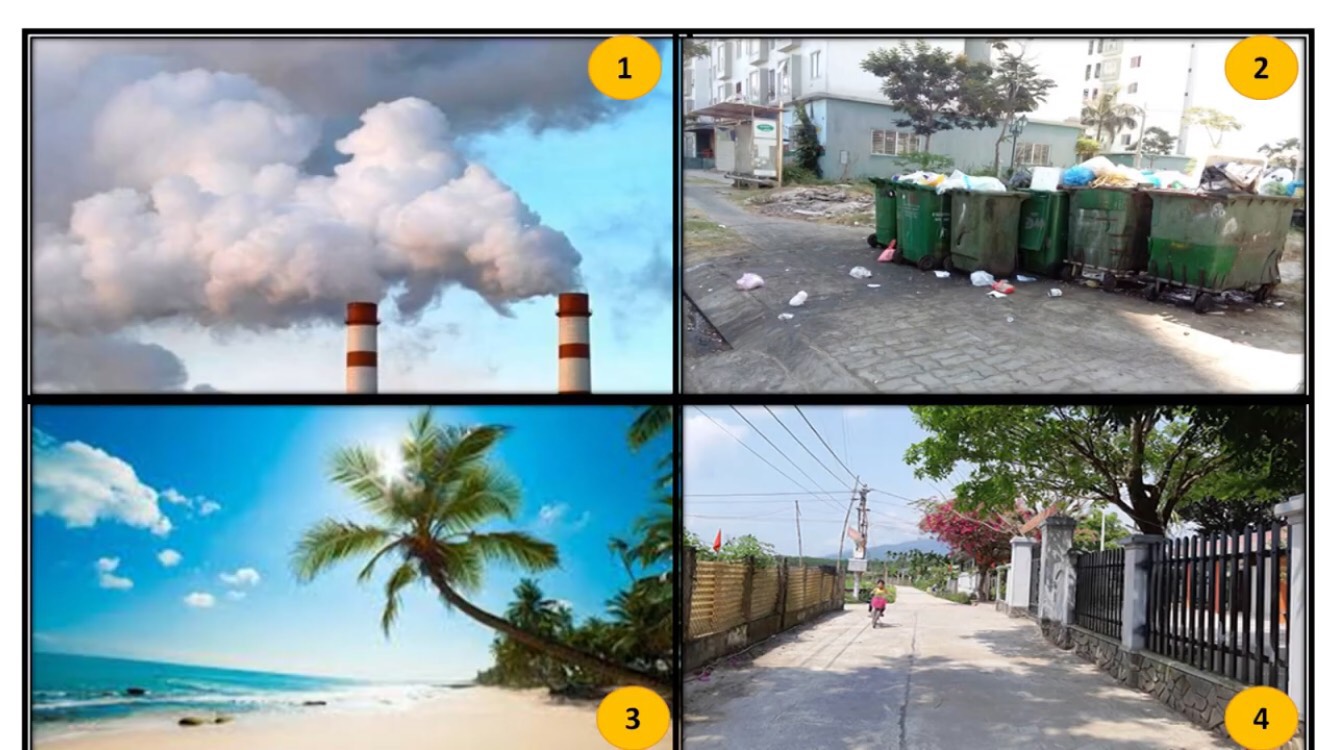 Thứ năm ngày 20 tháng 2 năm 2025
Hoạt động trải nghiệm:
 Hoạt động giáo dục theo chủ đề: Môi trường quanh em
Môi trường sạch, đẹp
Môi trường chưa sạch, đẹp
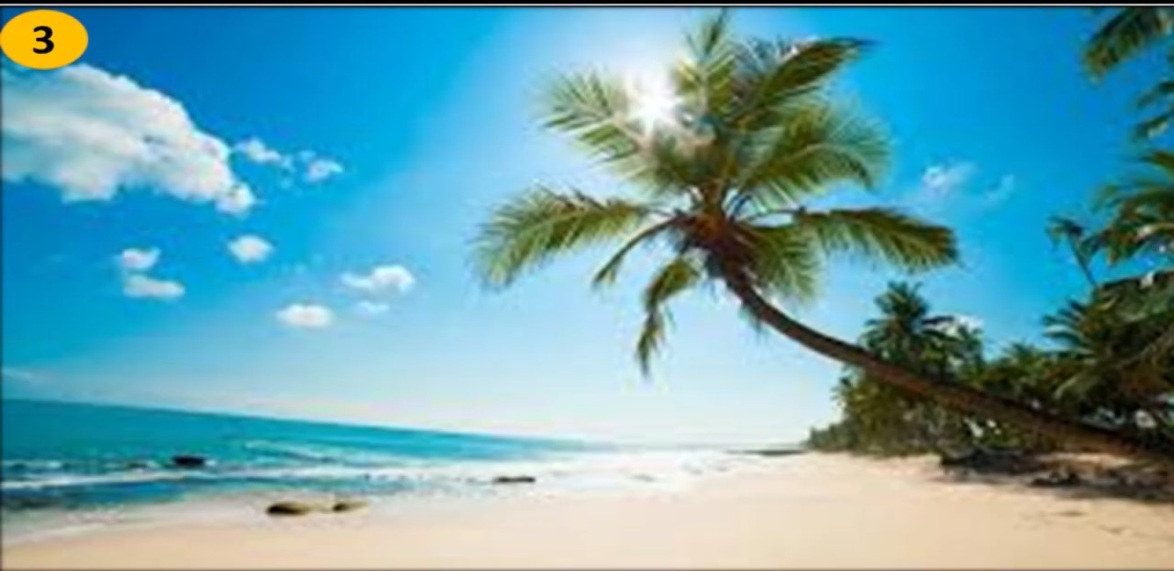 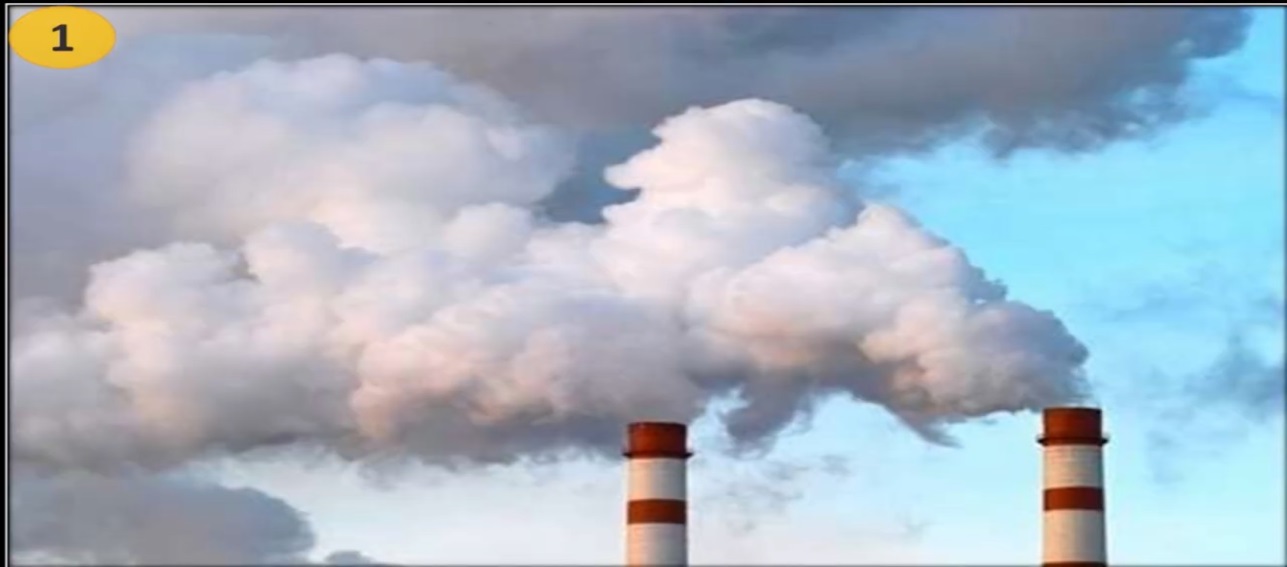 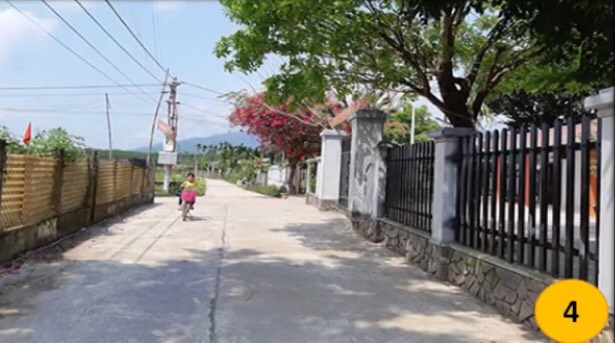 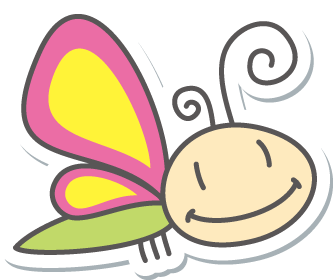 Hoạt động 2:
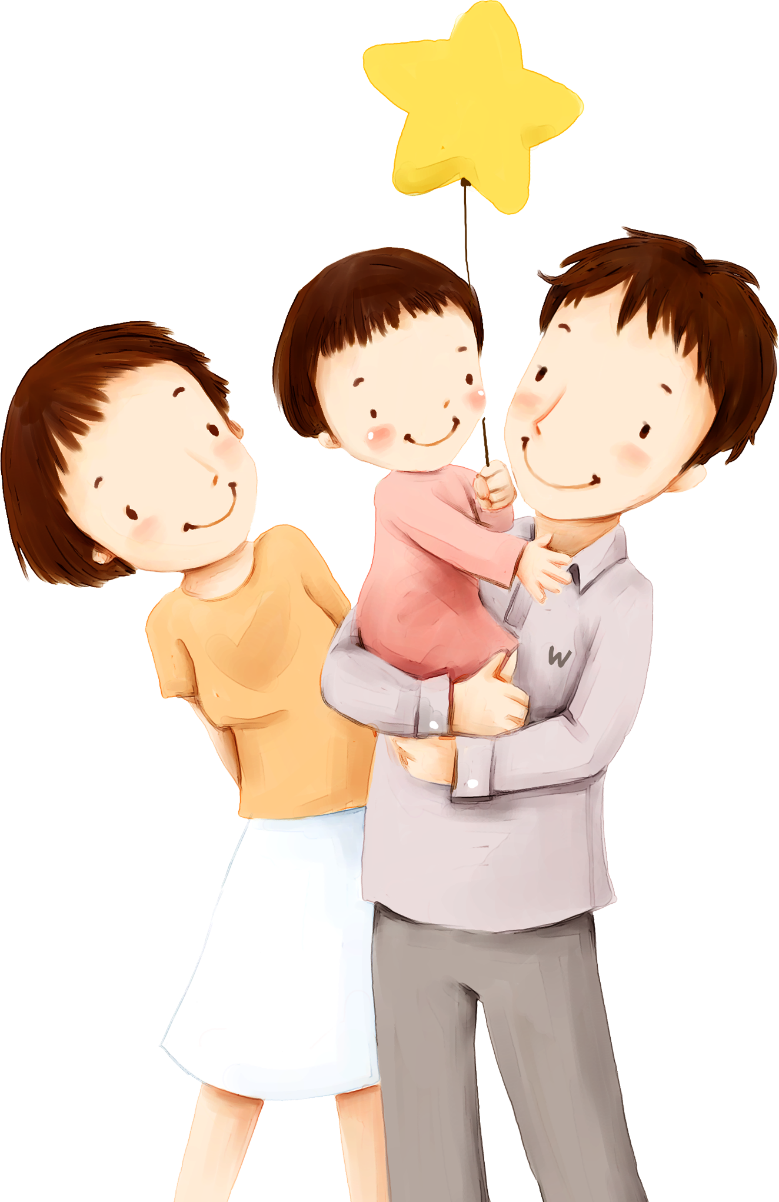 Trưng bày tranh
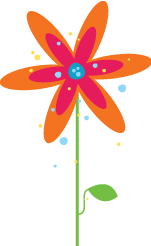 Thứ năm ngày 20 tháng 2 năm 2025
Hoạt động trải nghiệm:
            Hoạt động giáo dục theo chủ đề: Môi trường quanh em
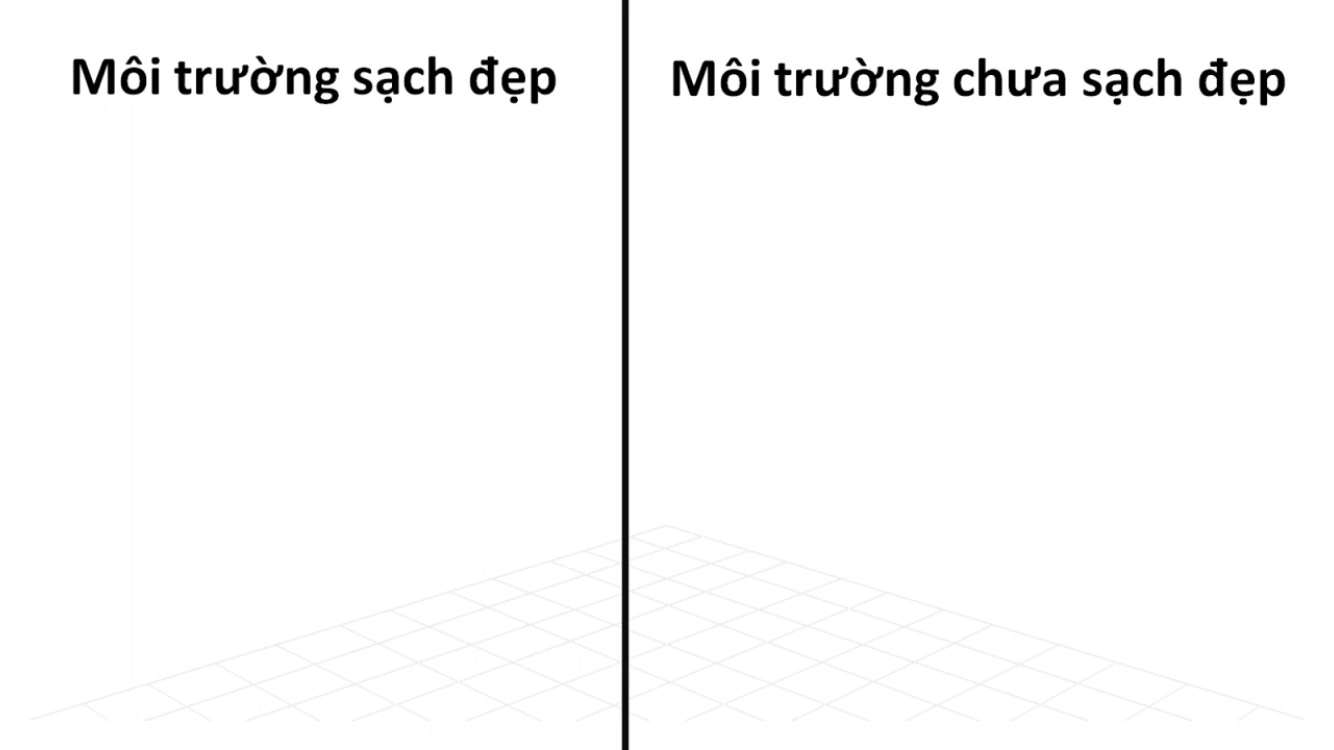 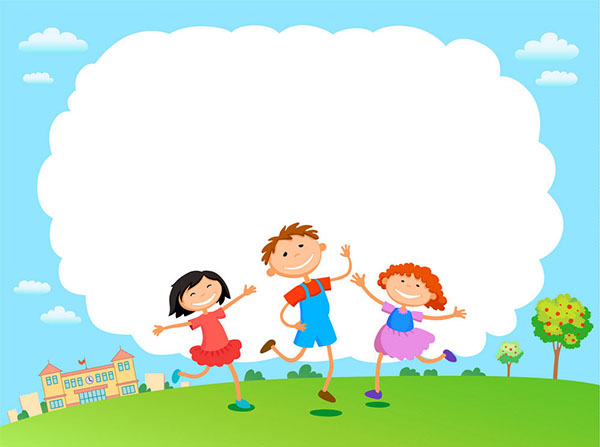 Thứ năm ngày 20 tháng 2 năm 2025
Hoạt động trải nghiệm:
      Hoạt động giáo dục theo chủ đề: Môi trường quanh em
Tham quan phòng tranh
Khởi động
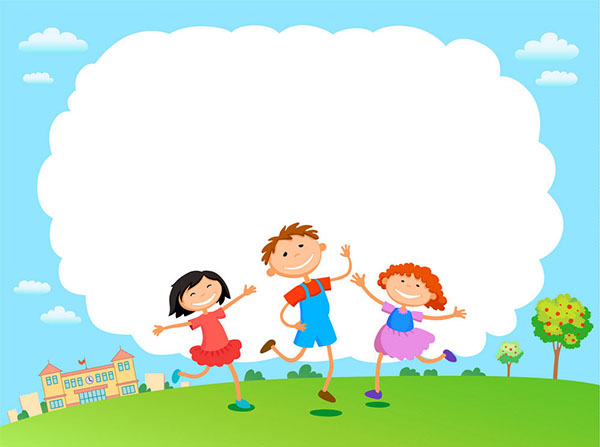 Thứ năm ngày 20 tháng 2 năm 2025
Hoạt động trải nghiệm:
      Hoạt động giáo dục theo chủ đề: Môi trường quanh em
Những bức tranh có môi trường sạch, đẹp là những bức tranh như thế nào ?
Những bức tranh có môi trường chưa sạch, đẹp là những bức tranh như thế nào ?
Khởi động
Môi trường quanh em đã sạch, đẹp chưa ?
Để môi trường sạch, đẹp thì chúng ta phải làm gì ?
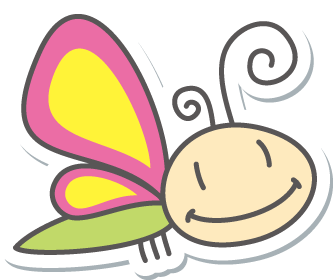 Hoạt động 3
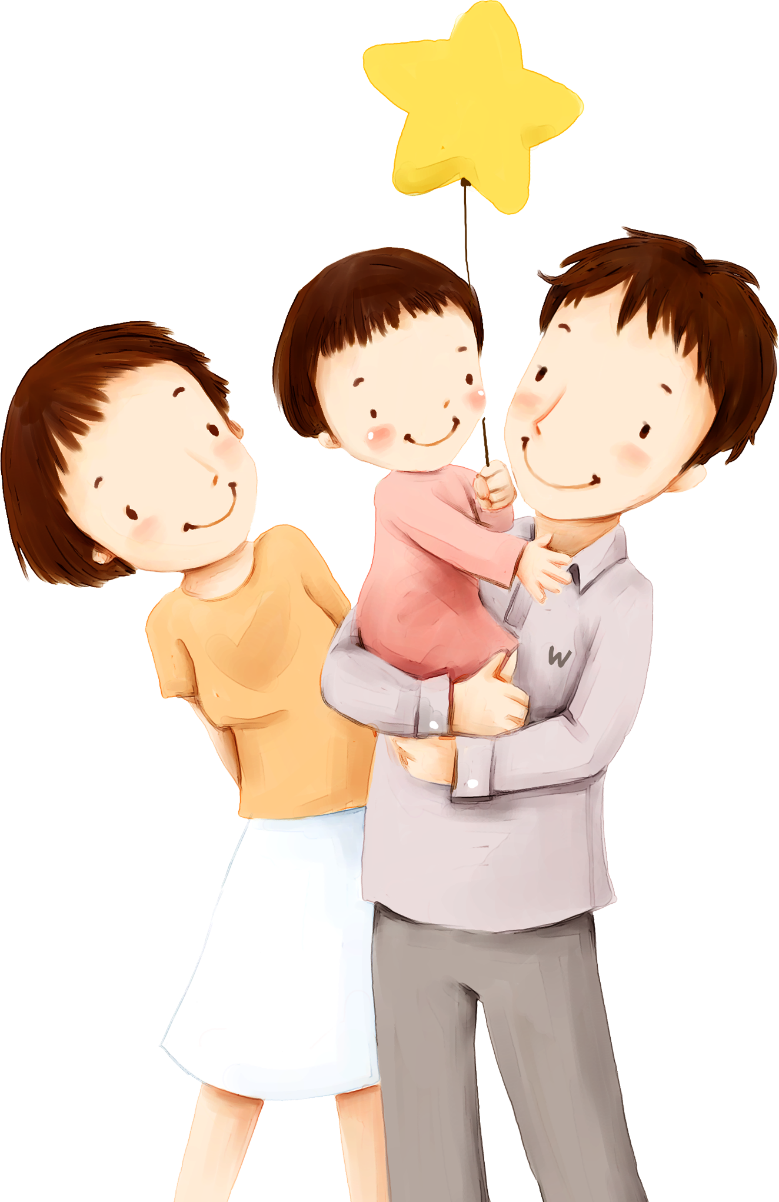 Xử lí tình huống
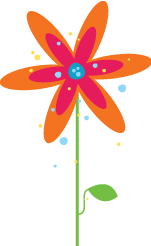 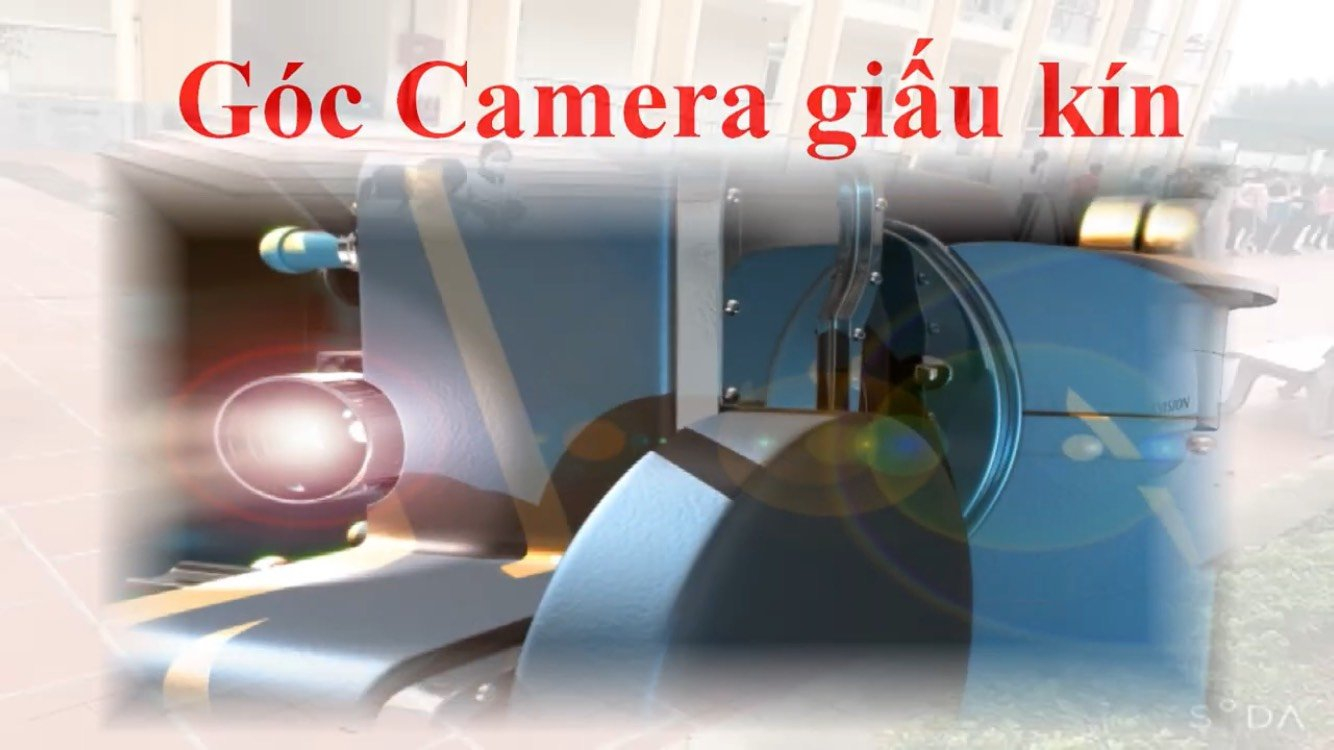 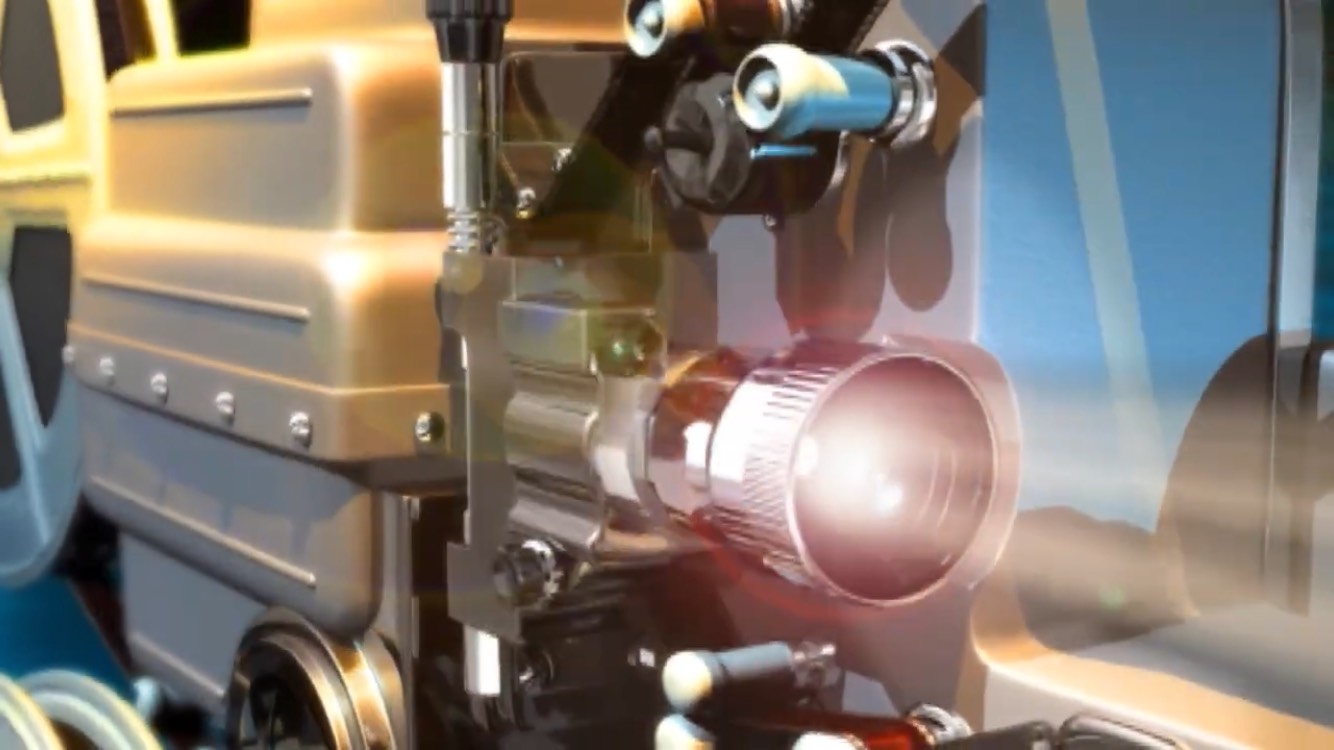 TÌNH HUỐNG 1
Vidoevideo
TÌNH HUỐNG 2
TÌNH HUỐNG 3
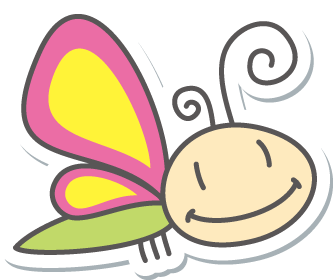 Hoạt động 4:
Thực hành bảo vệ môi trường
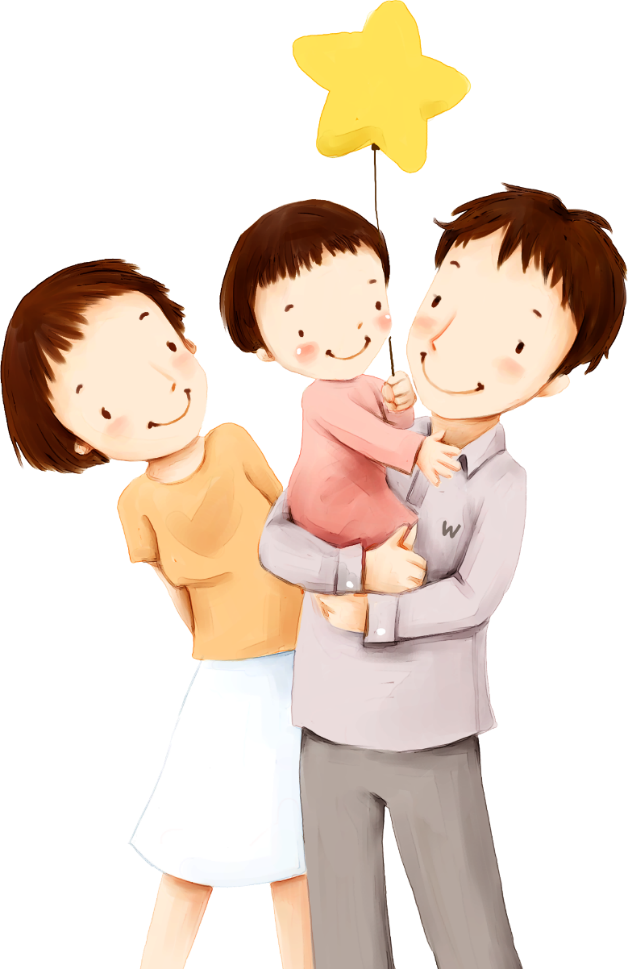 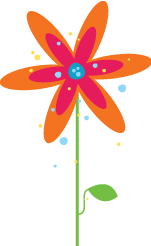 Các bạn trong tranh đang làm gì ?
Các em thấy có mấy thùng rác ?
Khi quét dọn xong, các bạn bỏ rác ở đâu ?
Khi quét dọn, các bạn cần làm gì ?
Phân loại rác
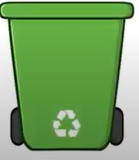 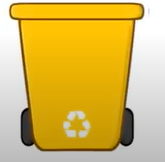 Rác vô cơ
Rác hữu cơ
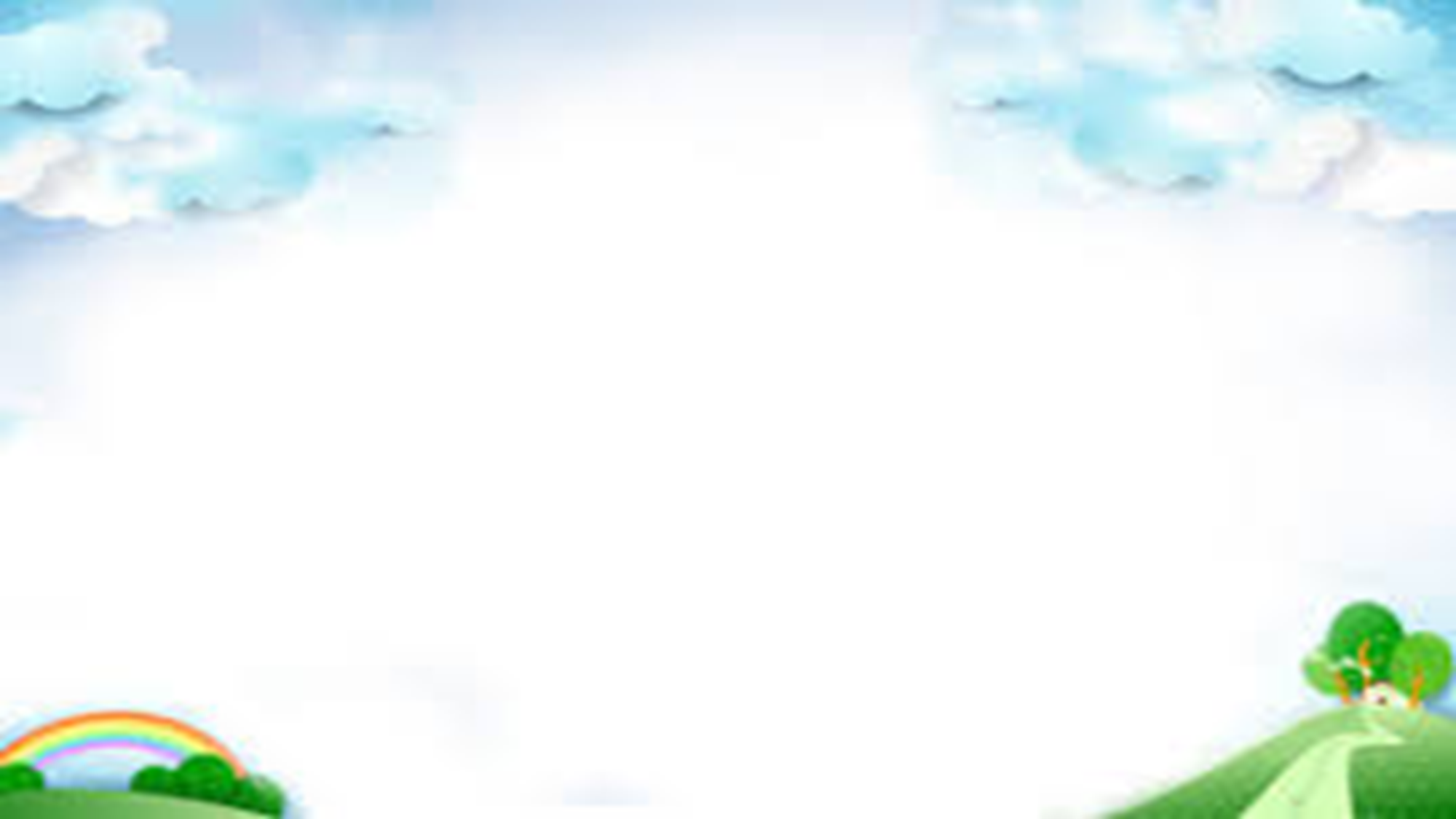 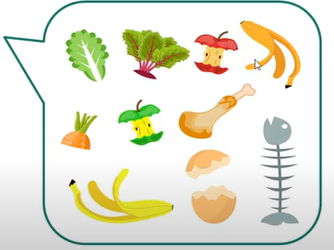 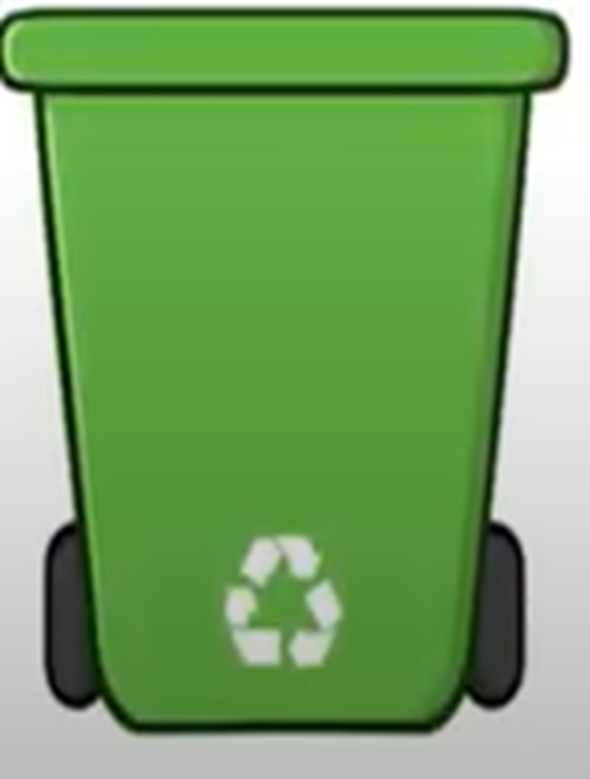 Rác hữu cơ
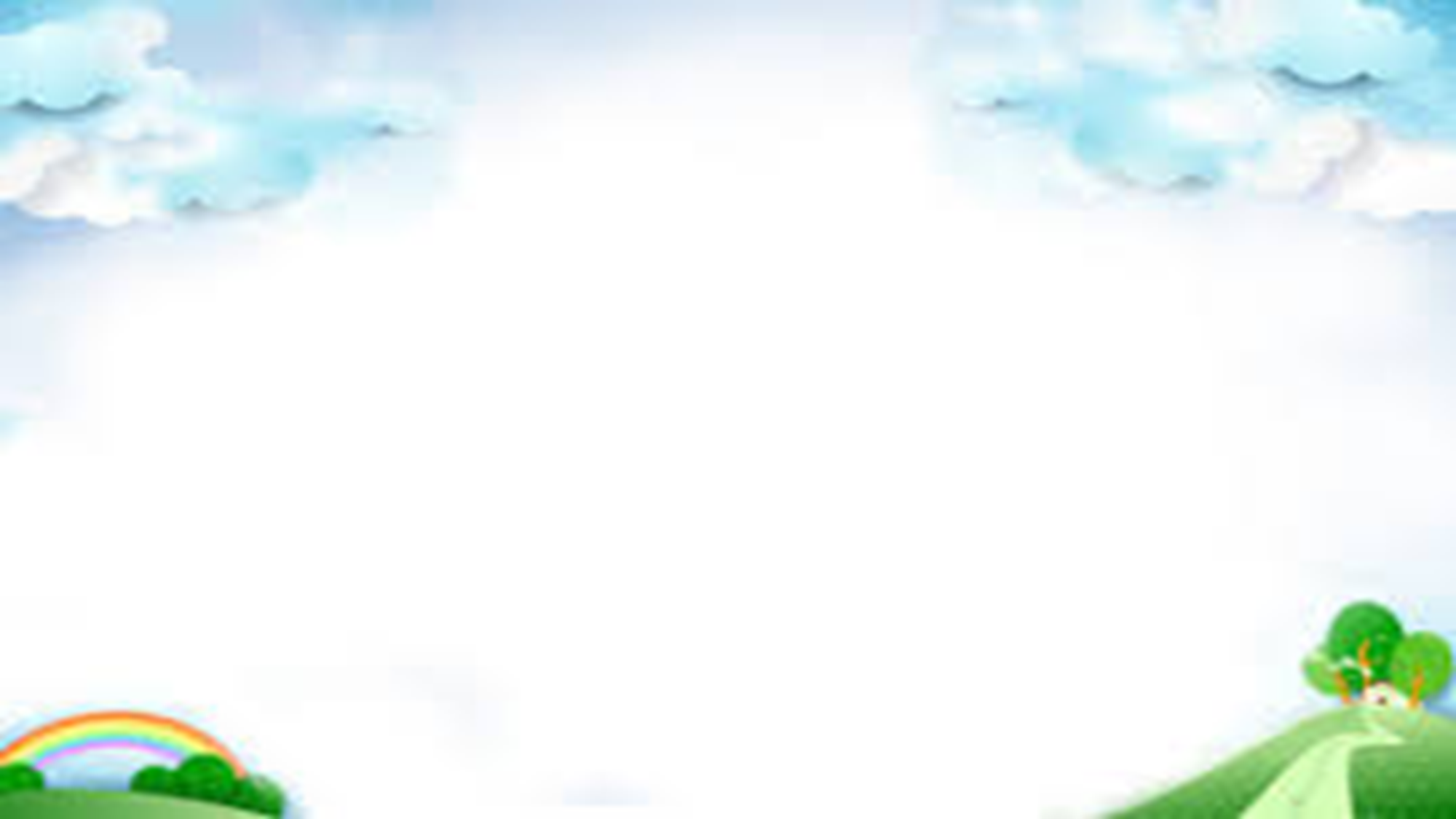 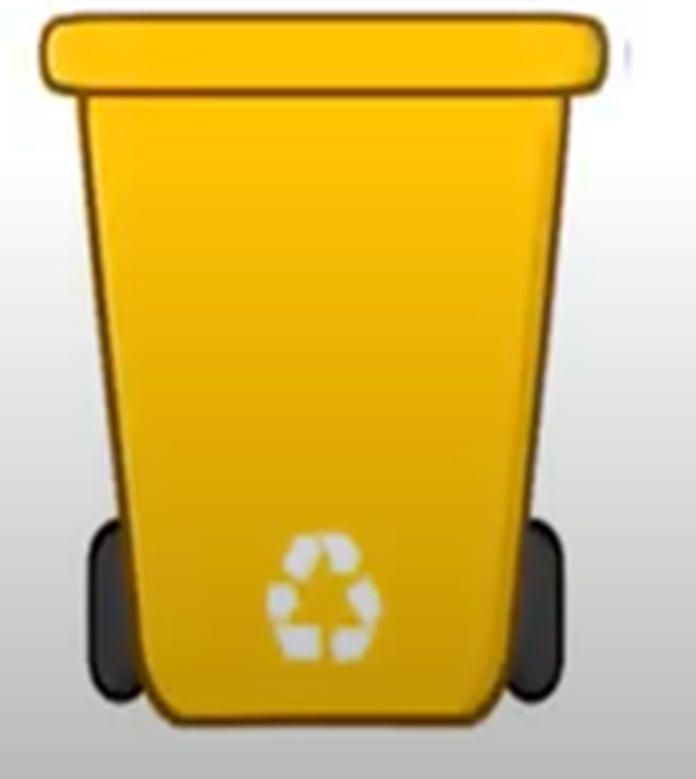 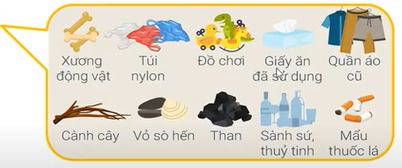 Rác vô cơ
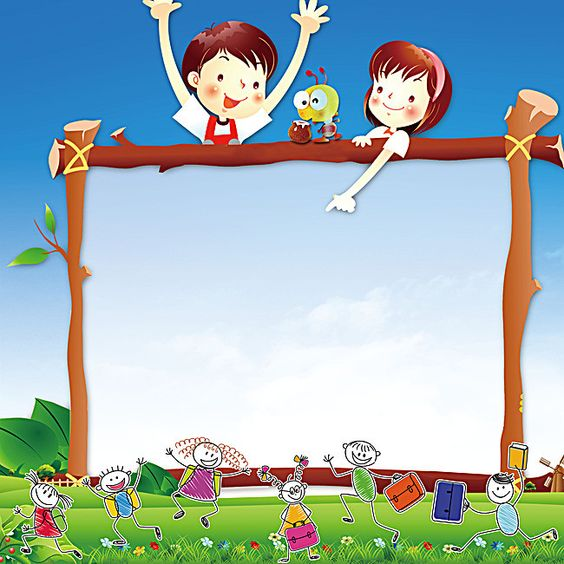 - Em hãy kể những việc em đã làm để bảo vệ môi trường?
- Qua bài học em biết thêm điều gì?
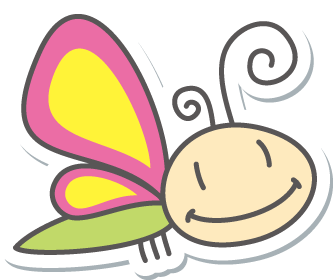 HÃY CHUNG TAY BẢO VỆ 
MÔI TRƯỜNG!
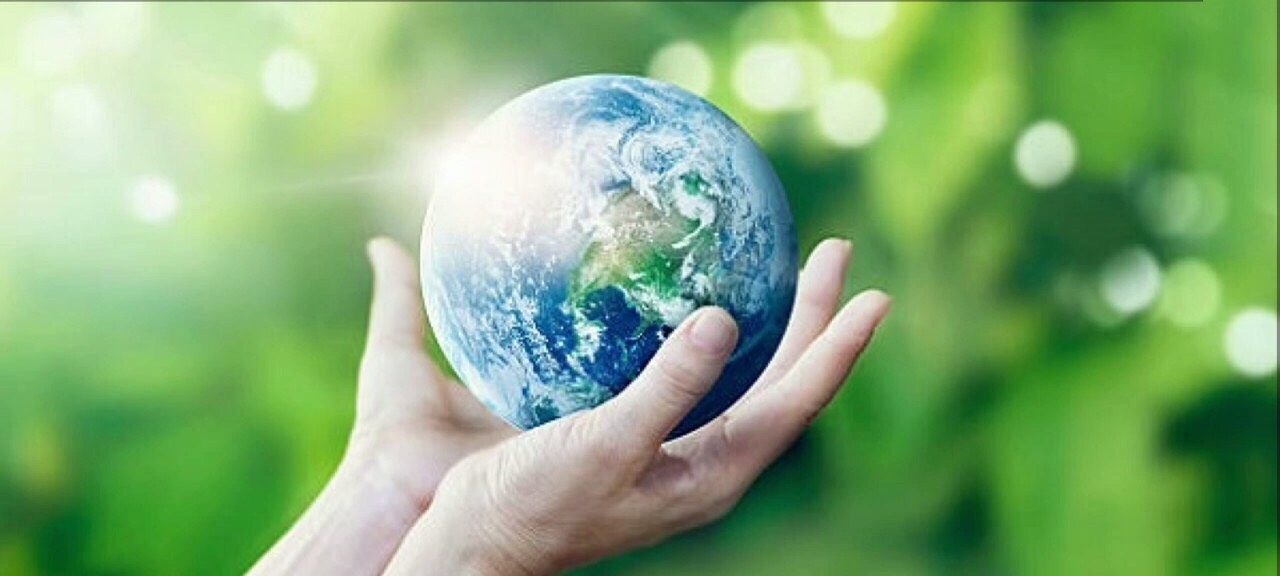 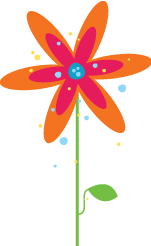 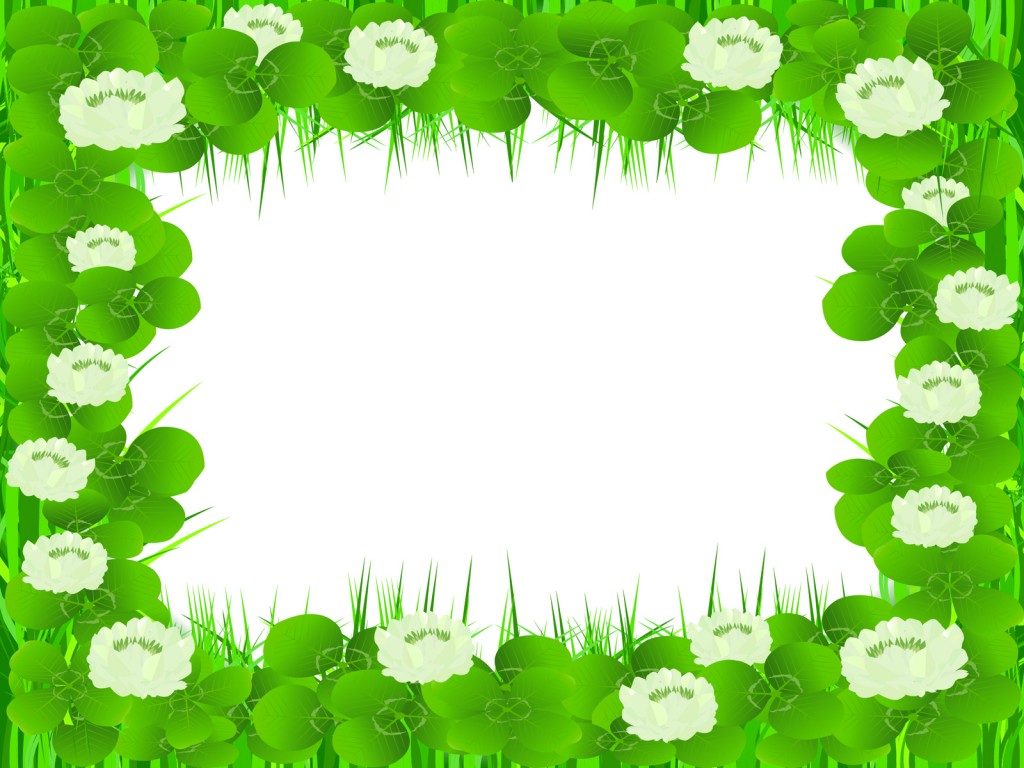 Kính chúc quý thầy cô giáo sức khỏe!
Chúc các em
chăm ngoan, học giỏi!